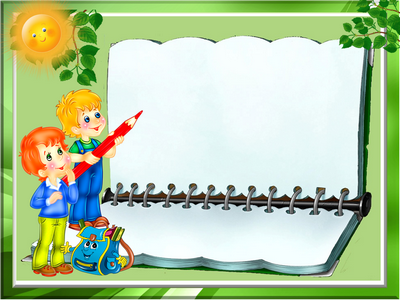 «Мы расскажем вам о том, 
как мы в садике своем,

очень весело живем! »
Подготовила: Милушова Е.Ф- воспитатель МБДОУ «Зубово-Полянский детский сад №3 «Ручеек» комбинированного вида»
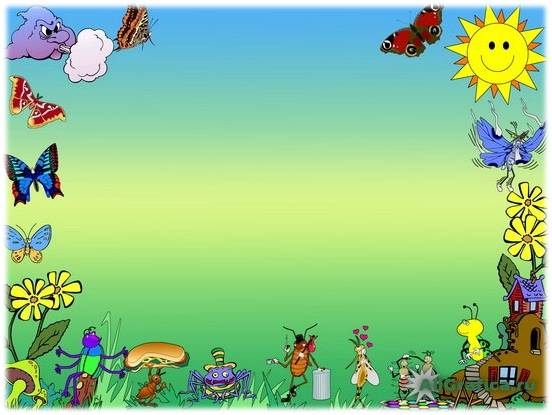 В этом доме все для нас!Вот какой хороший дом!В нем растем мы с каждым днем,А когдаподрастем,Вместе в школу пойдем.
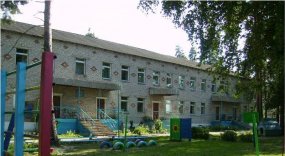 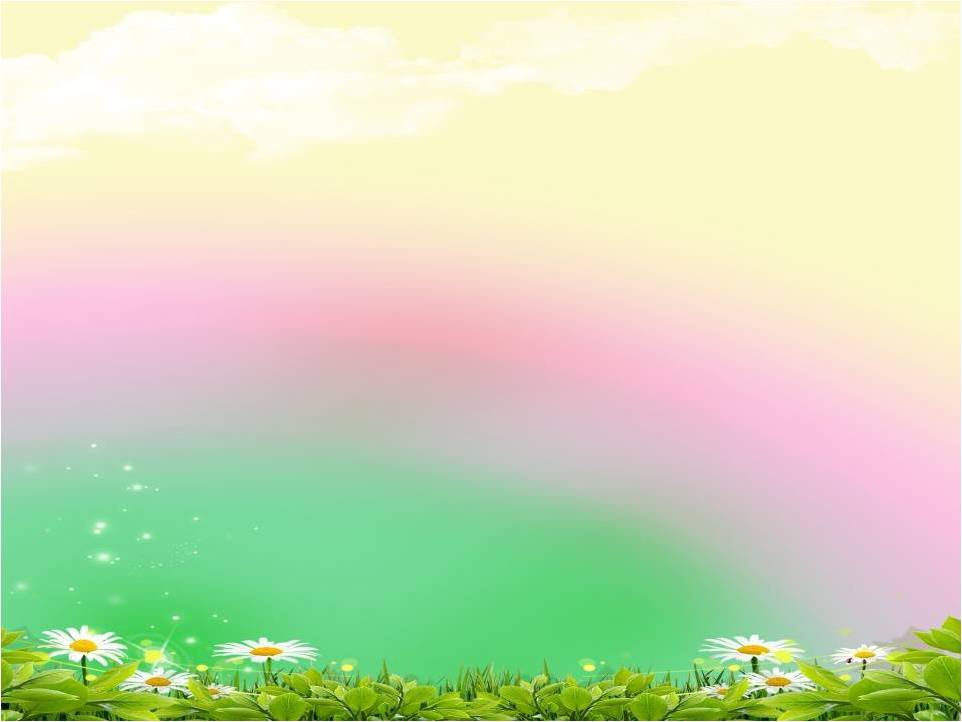 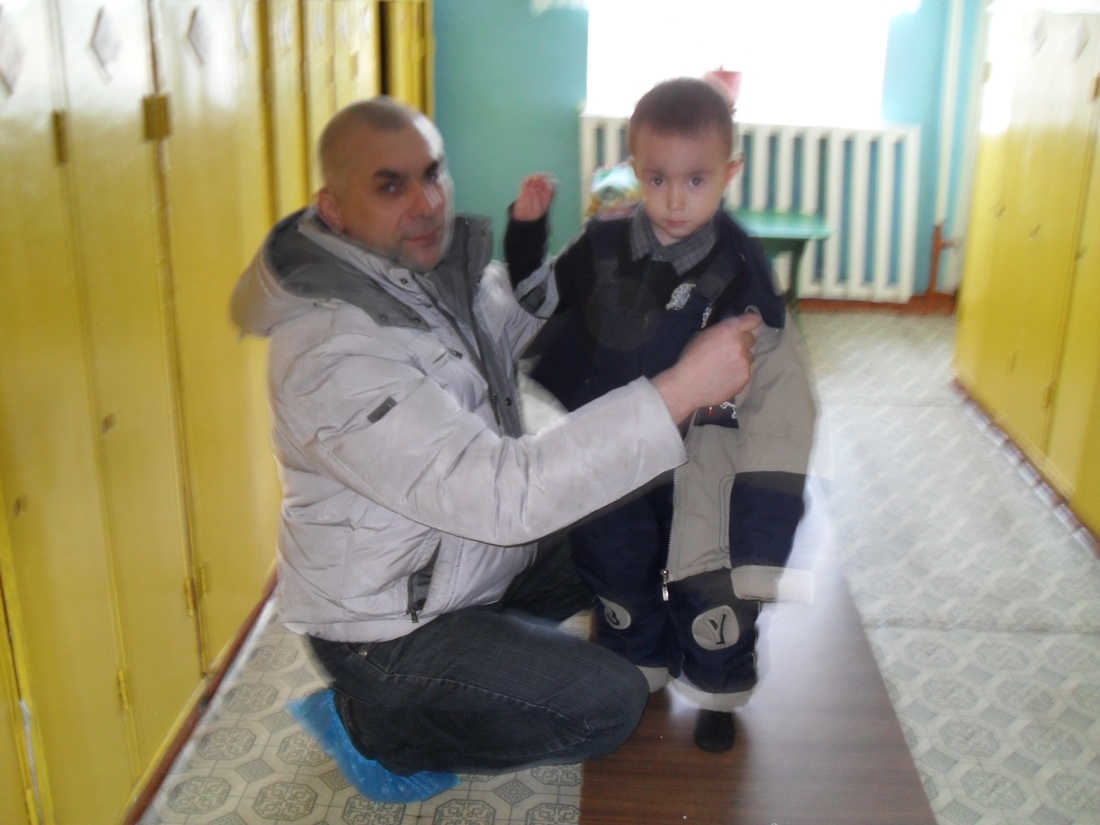 Я с утра пораньше встану,
Одеваться быстро стану.
И иду как на парад.
В свой любимый детский сад.
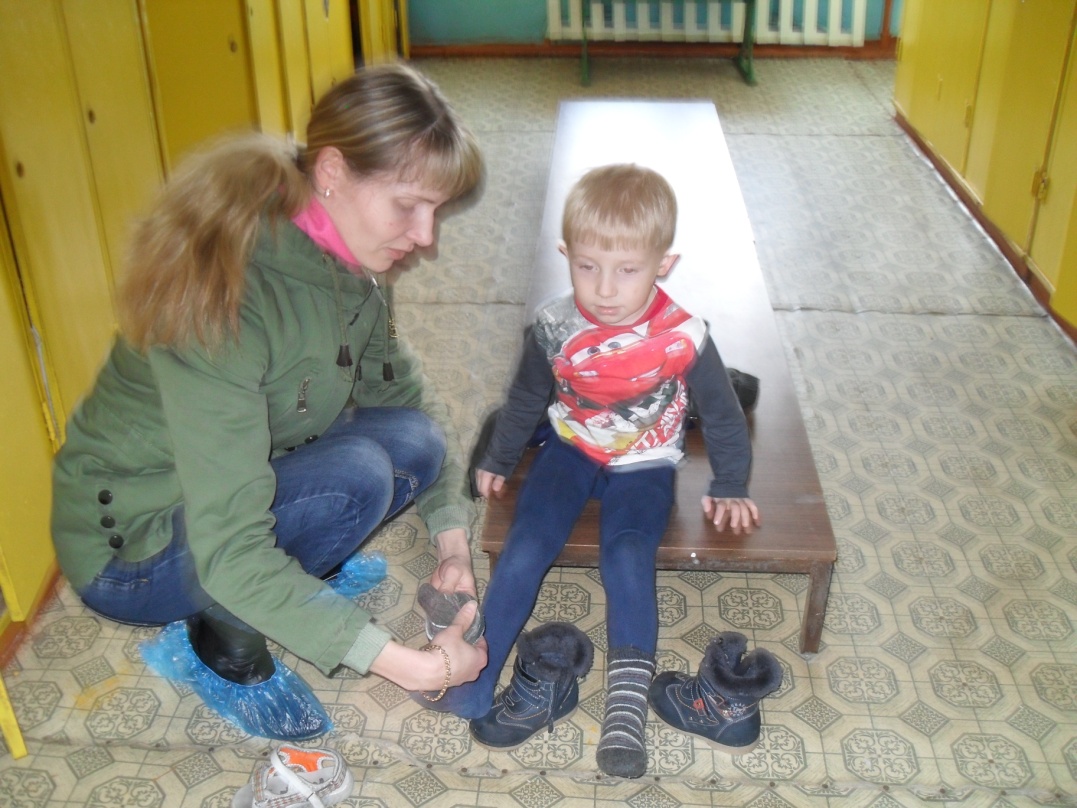 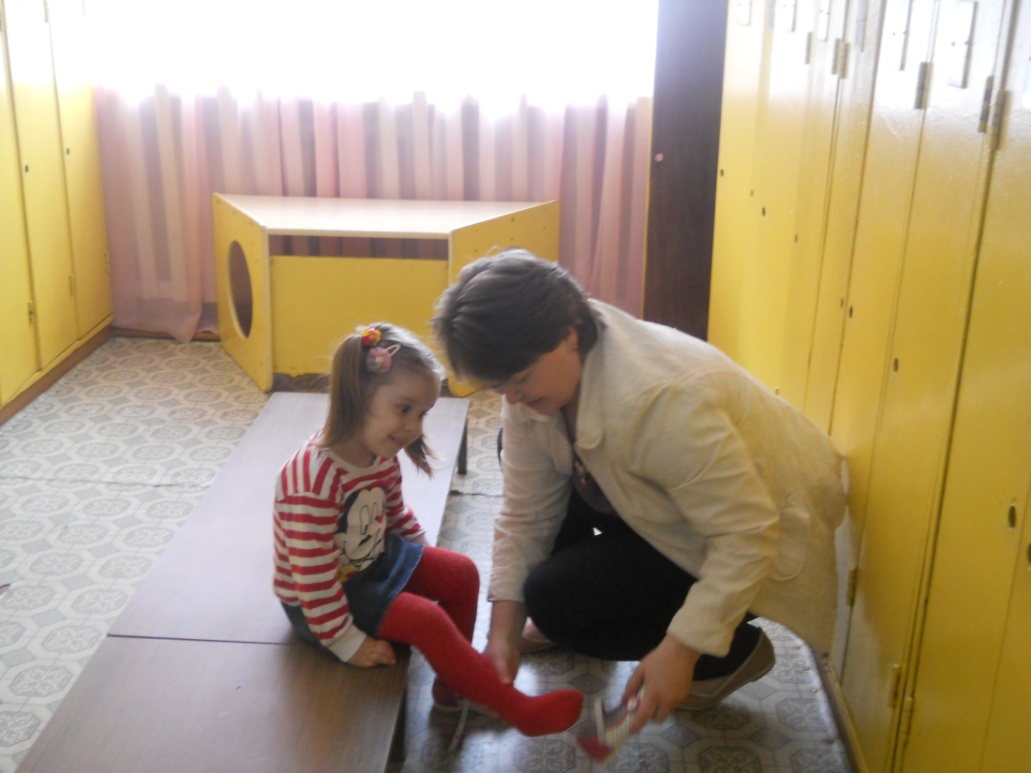 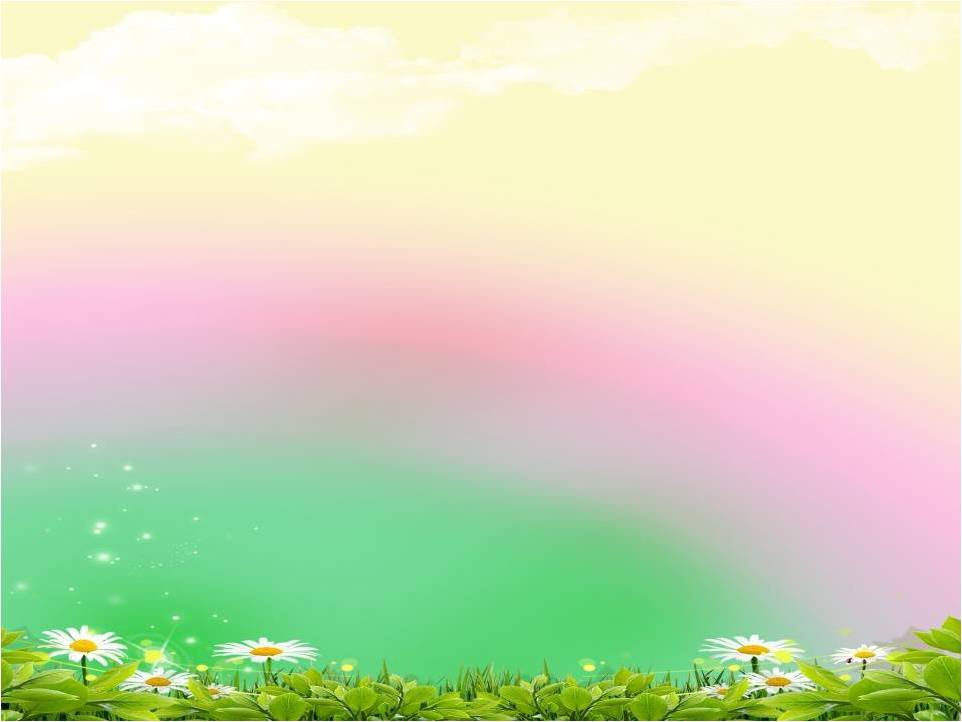 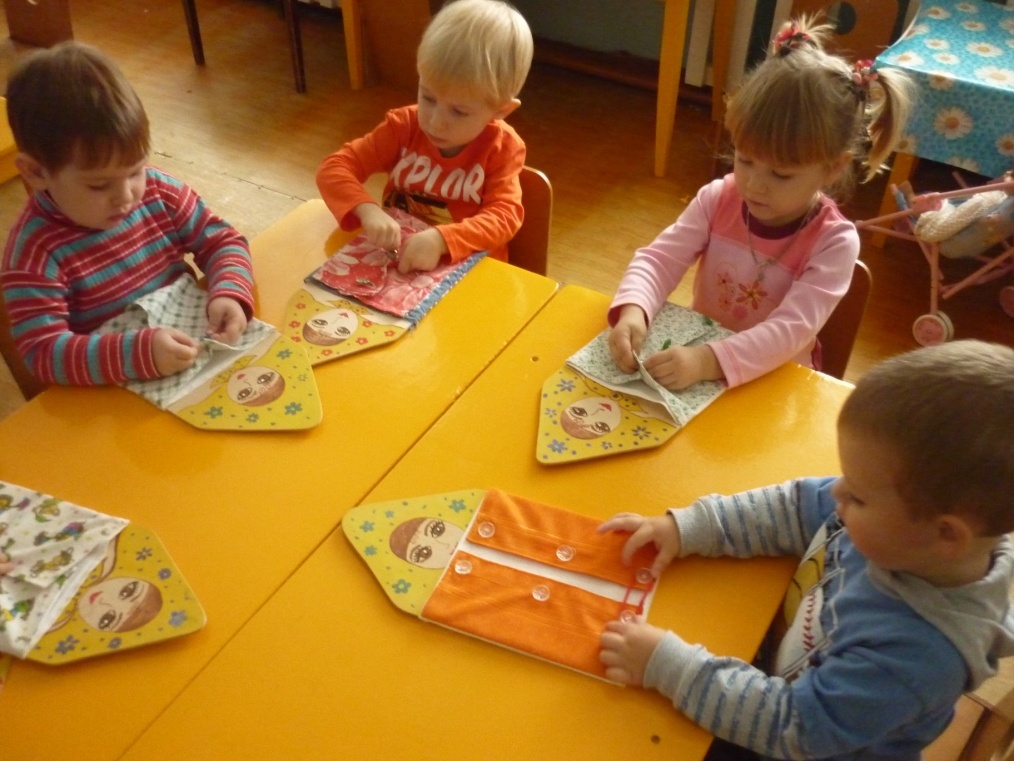 Выберем себе сейчас
 полезное занятие,
Чтобы дружно пообщаться,
поиграть с ребятами!
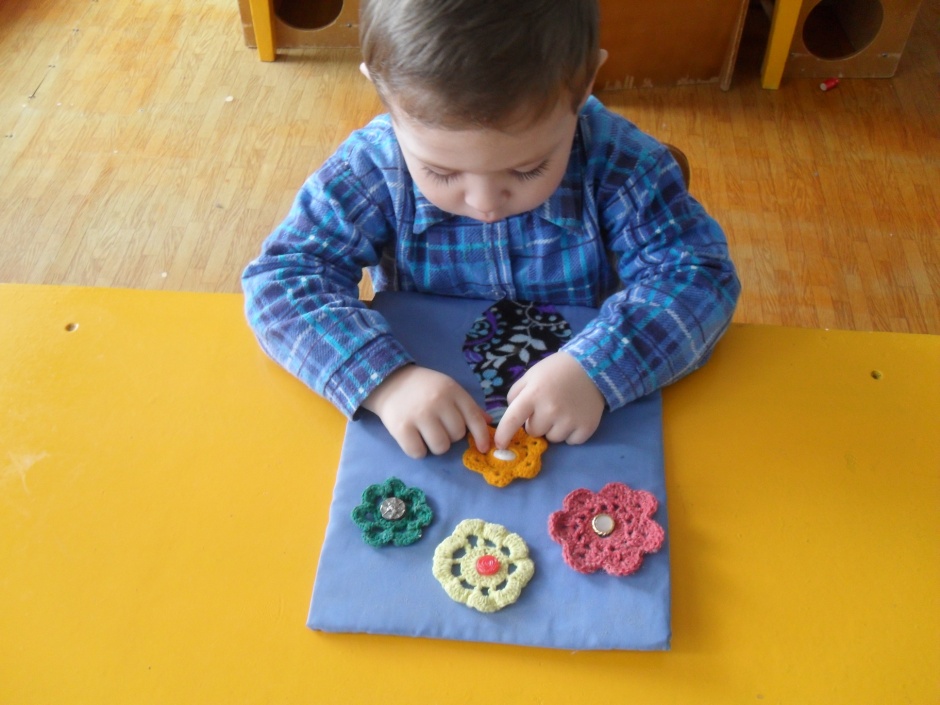 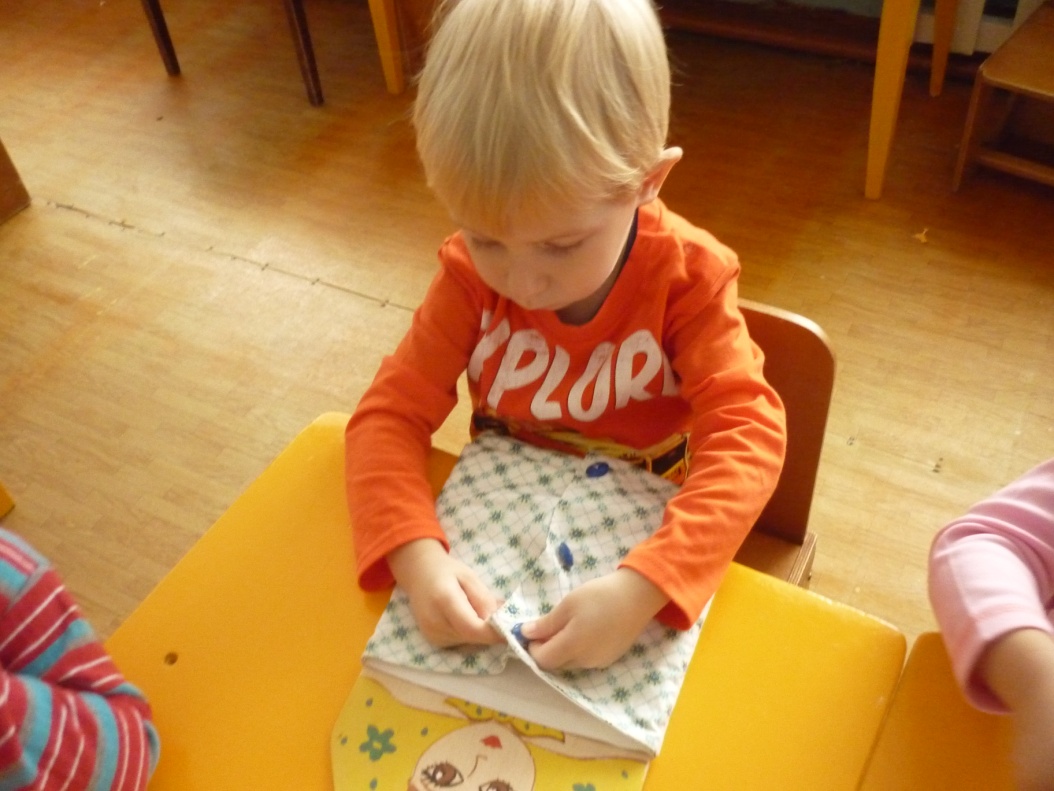 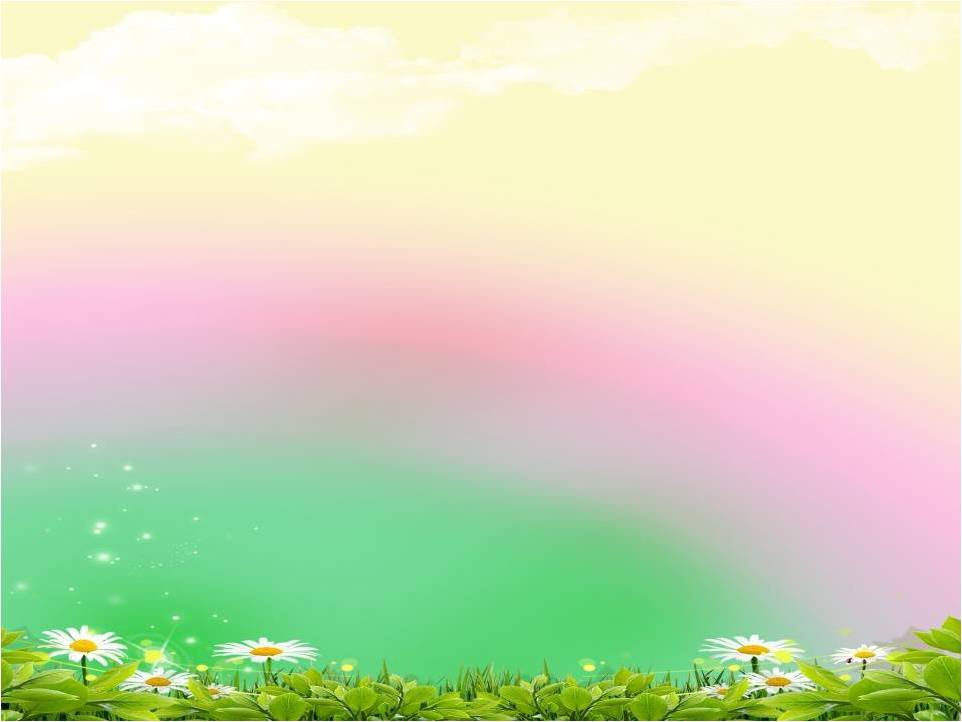 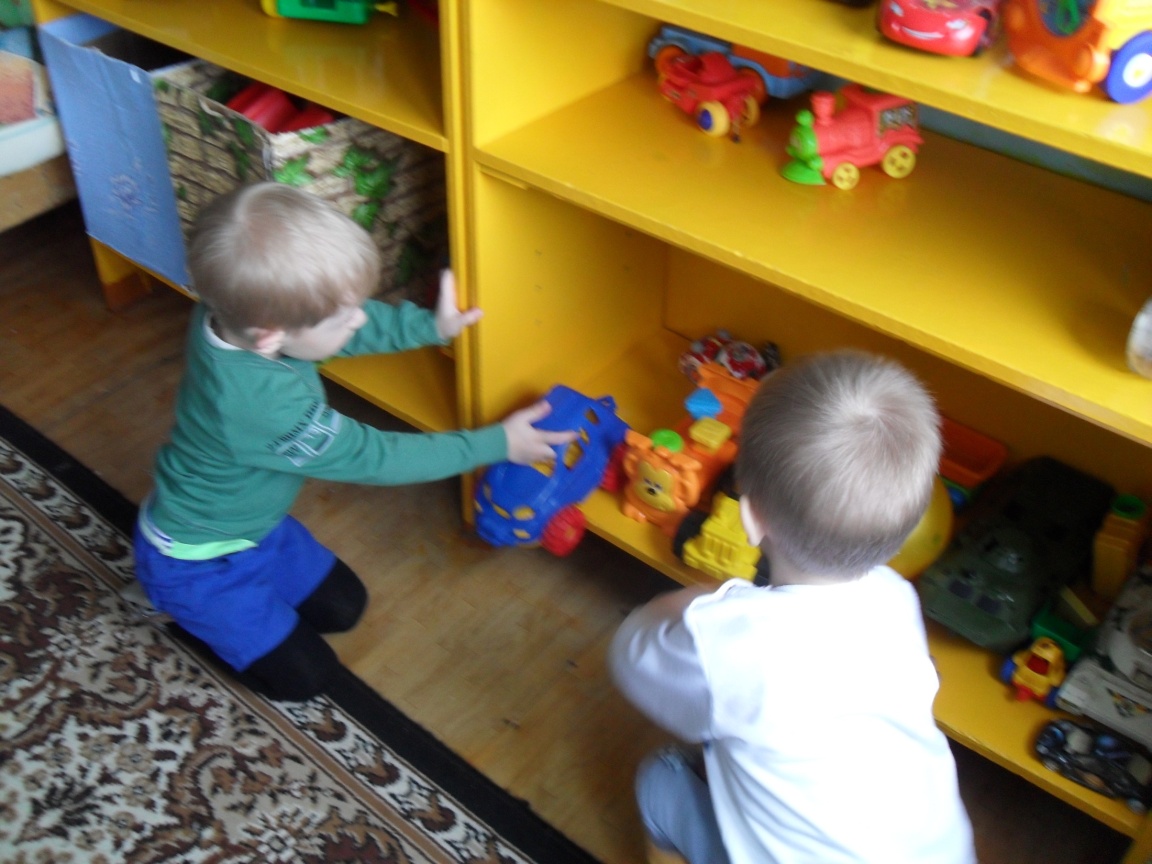 Игрушку каждую возьму,
На своё место положу,
Теперь всегда свои игрушки
Я очень быстро нахожу!
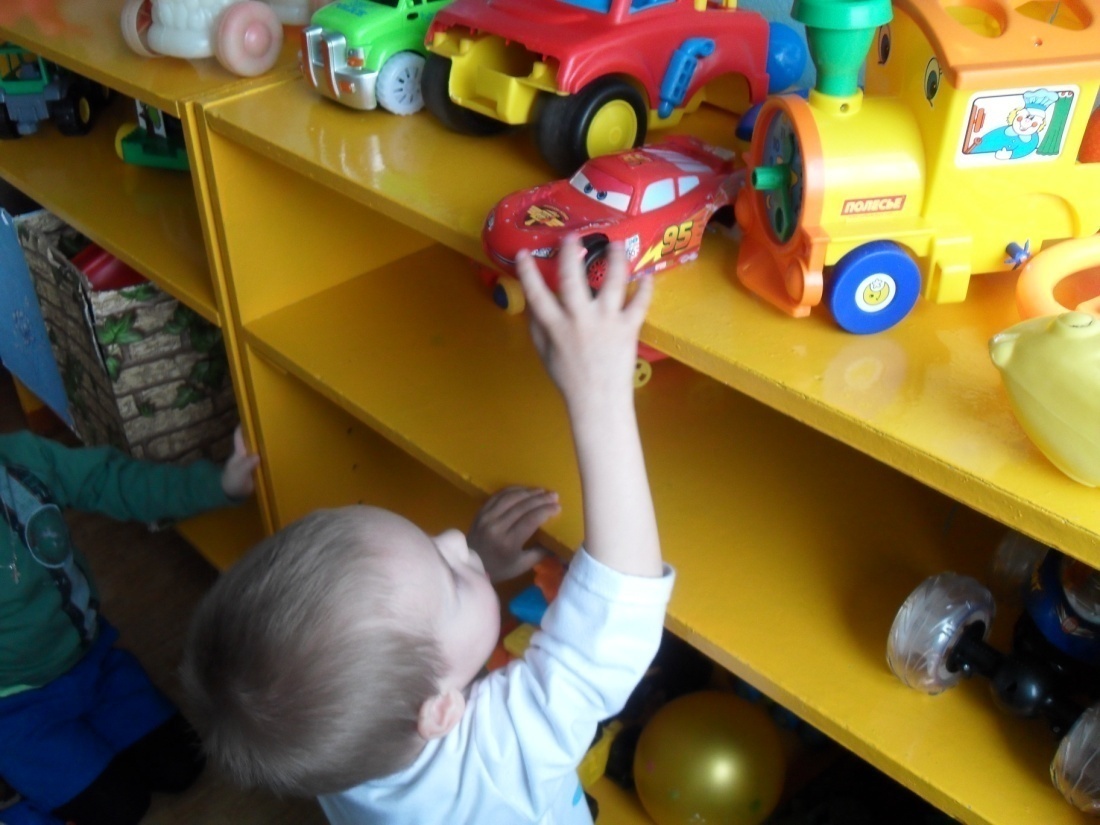 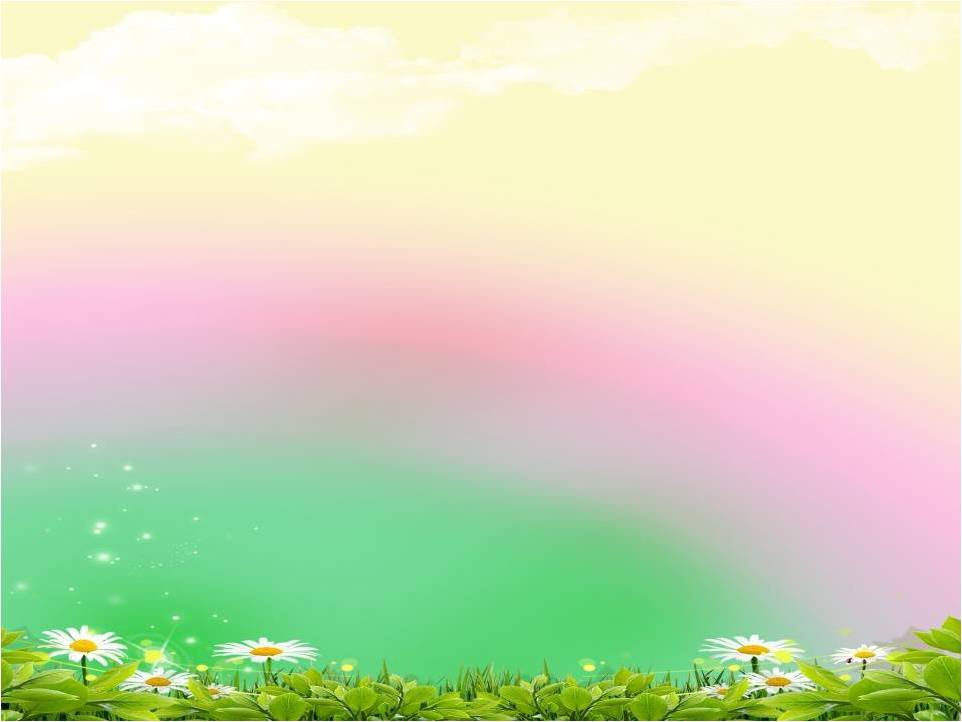 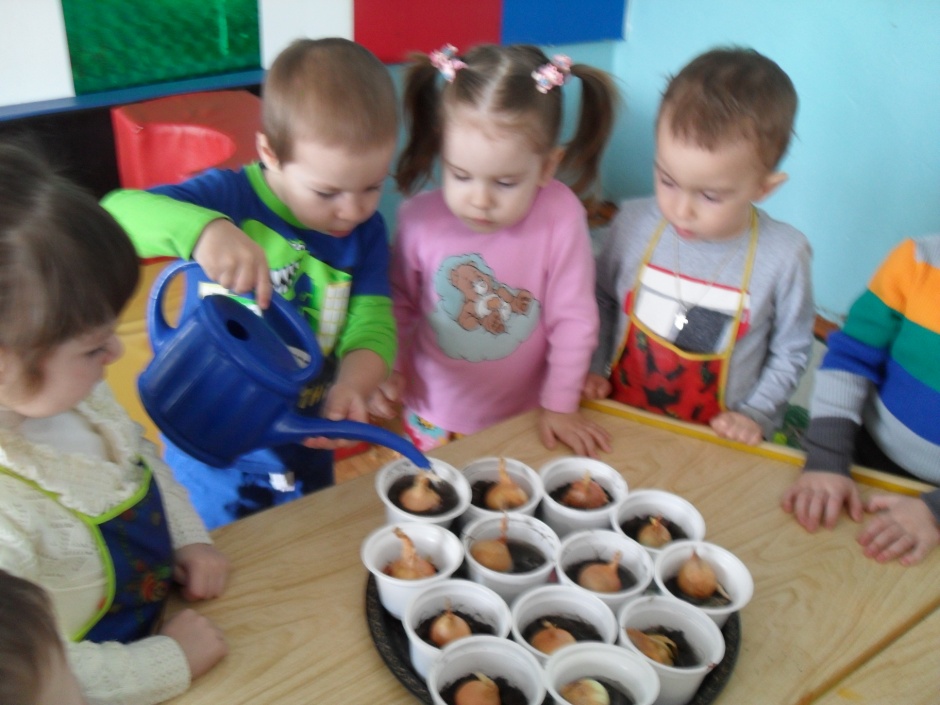 Очень любим мы трудиться,
И лучок свой поливать.
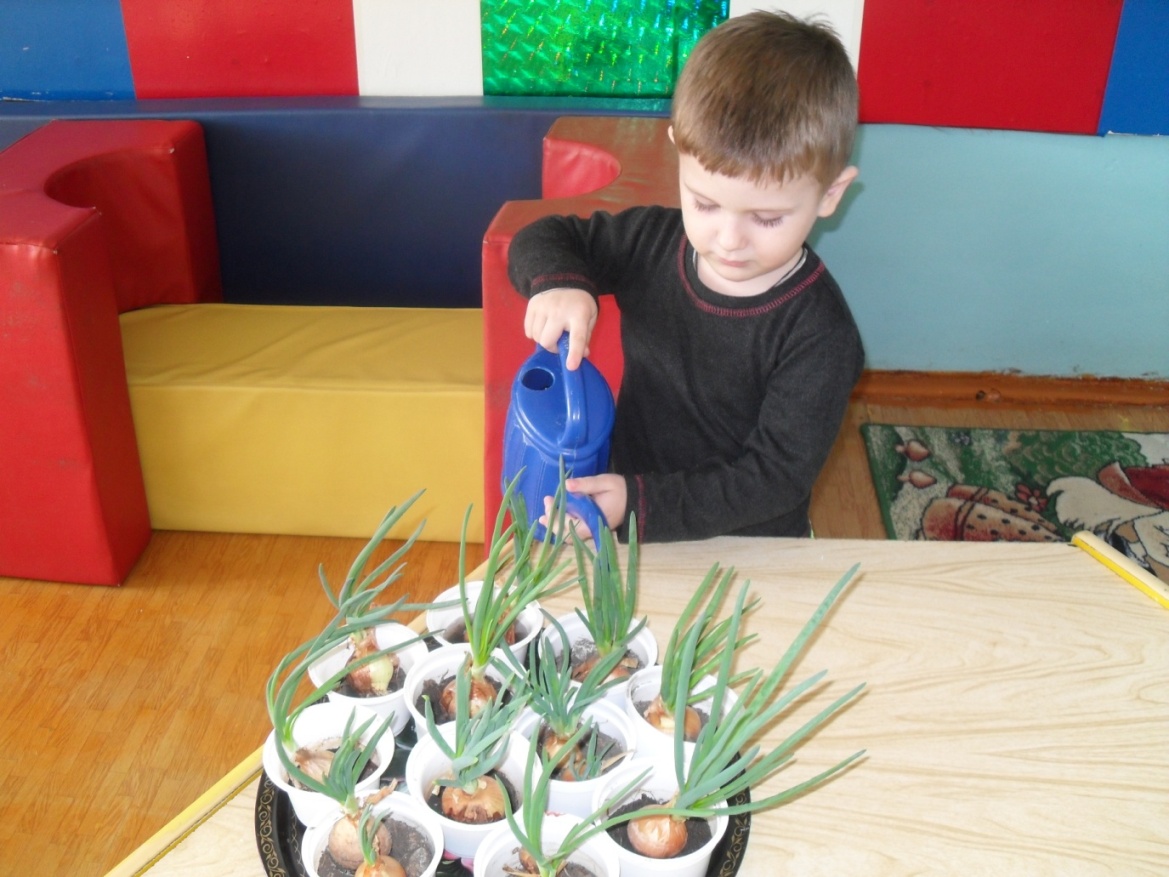 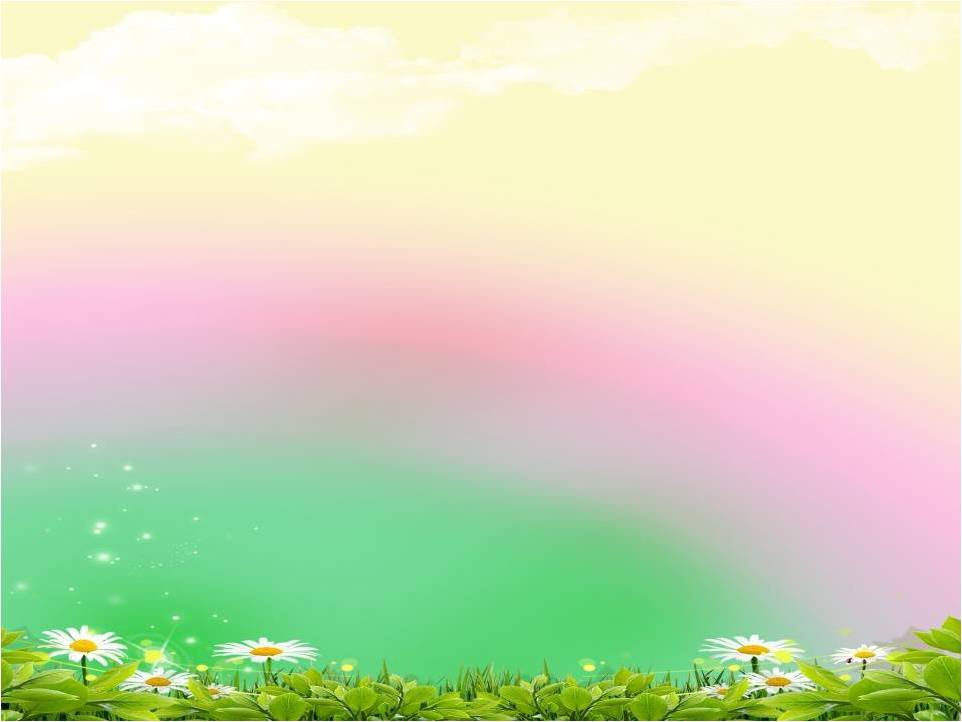 Утром делаем зарядку,Упражненья по порядку!Физкультуру очень любимИ здоровыми мы  будем!
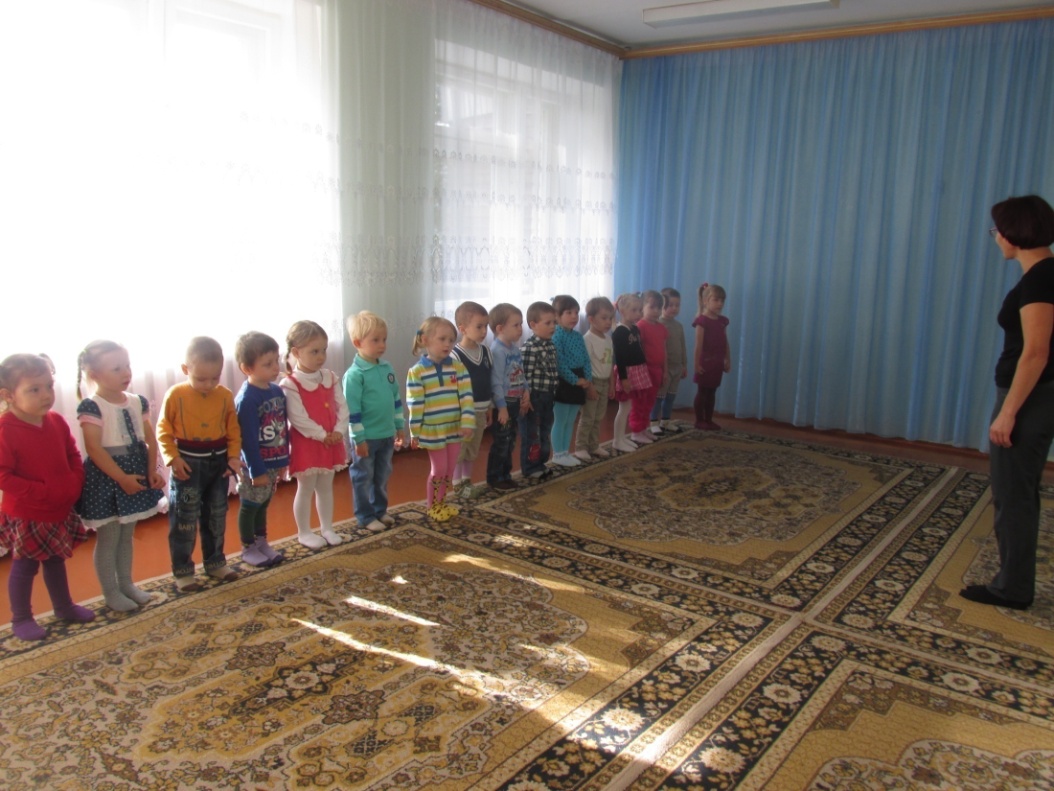 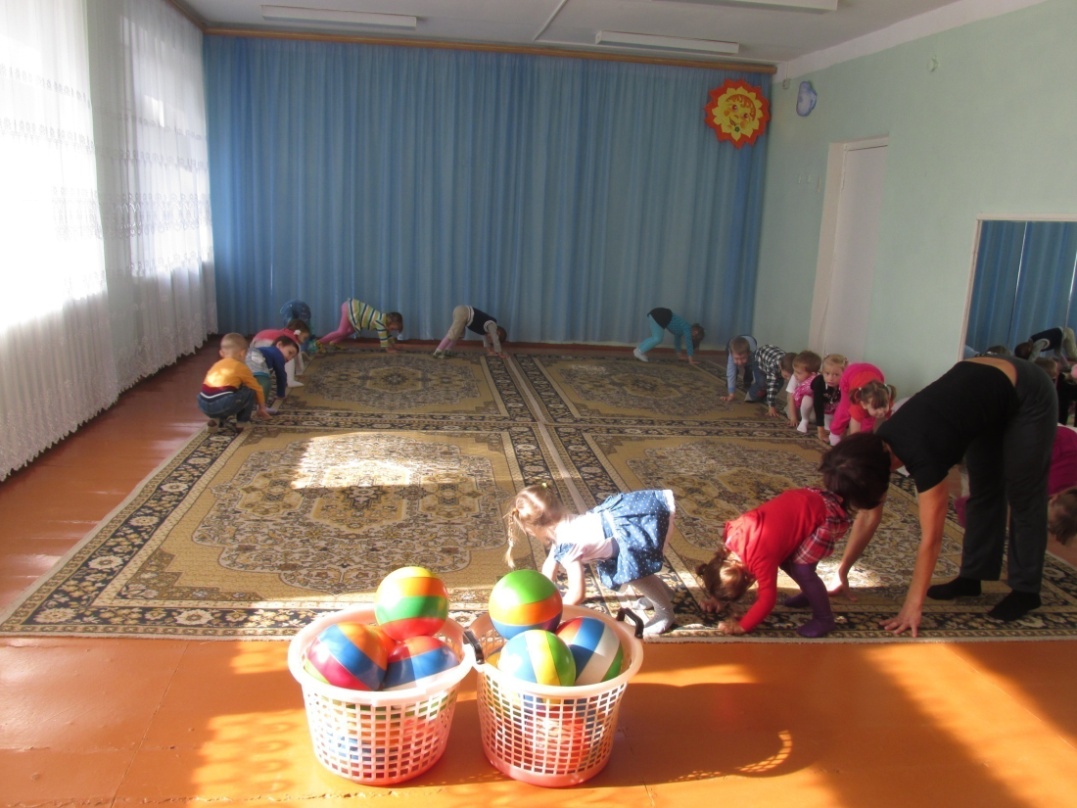 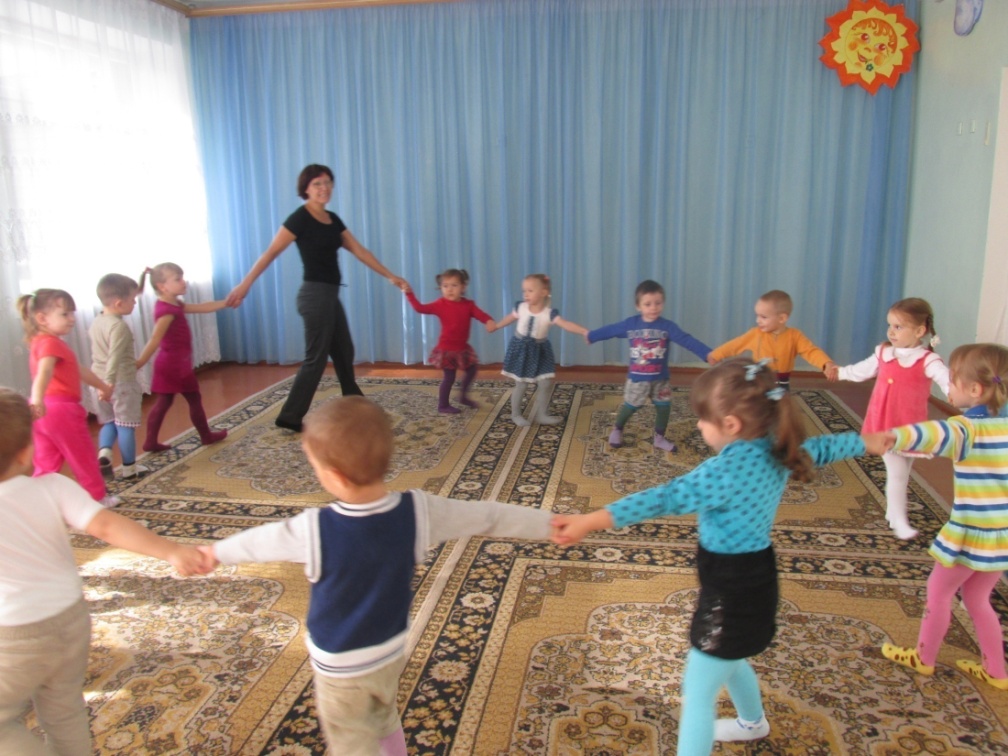 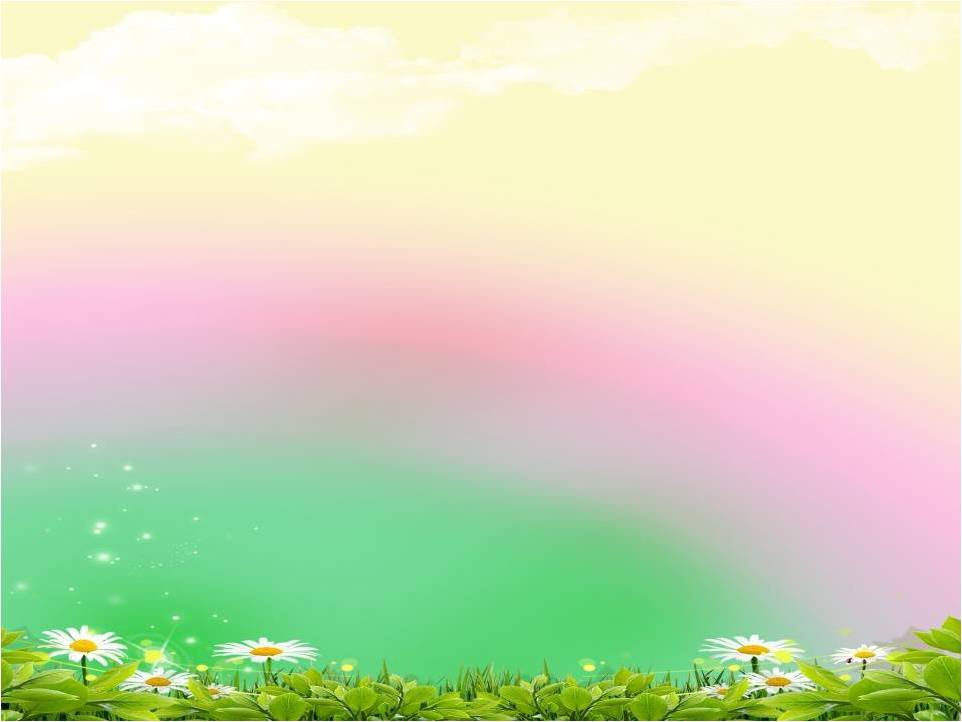 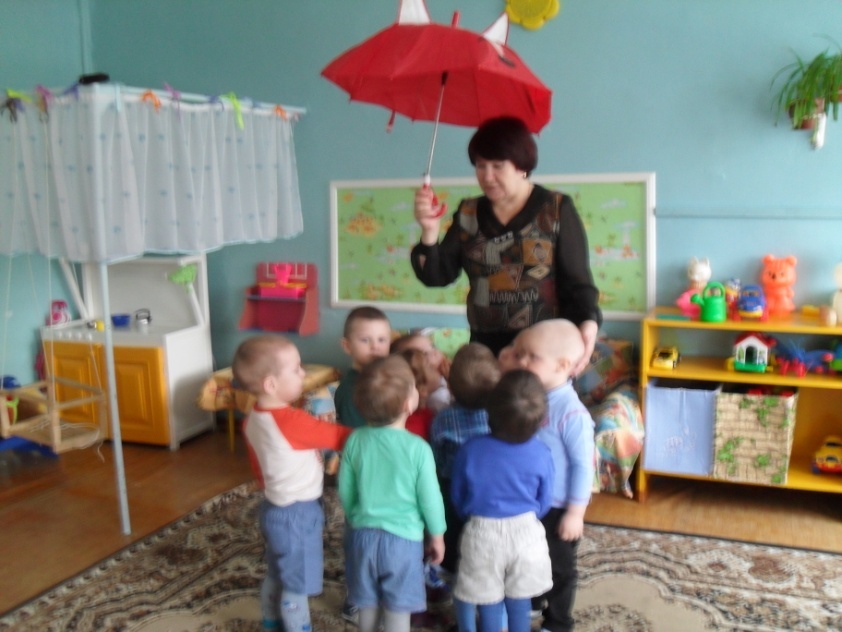 Радуется детвора,
Время игр пришло, ура!
Можно мячик покатать,
И  в  разные  игры  поиграть!
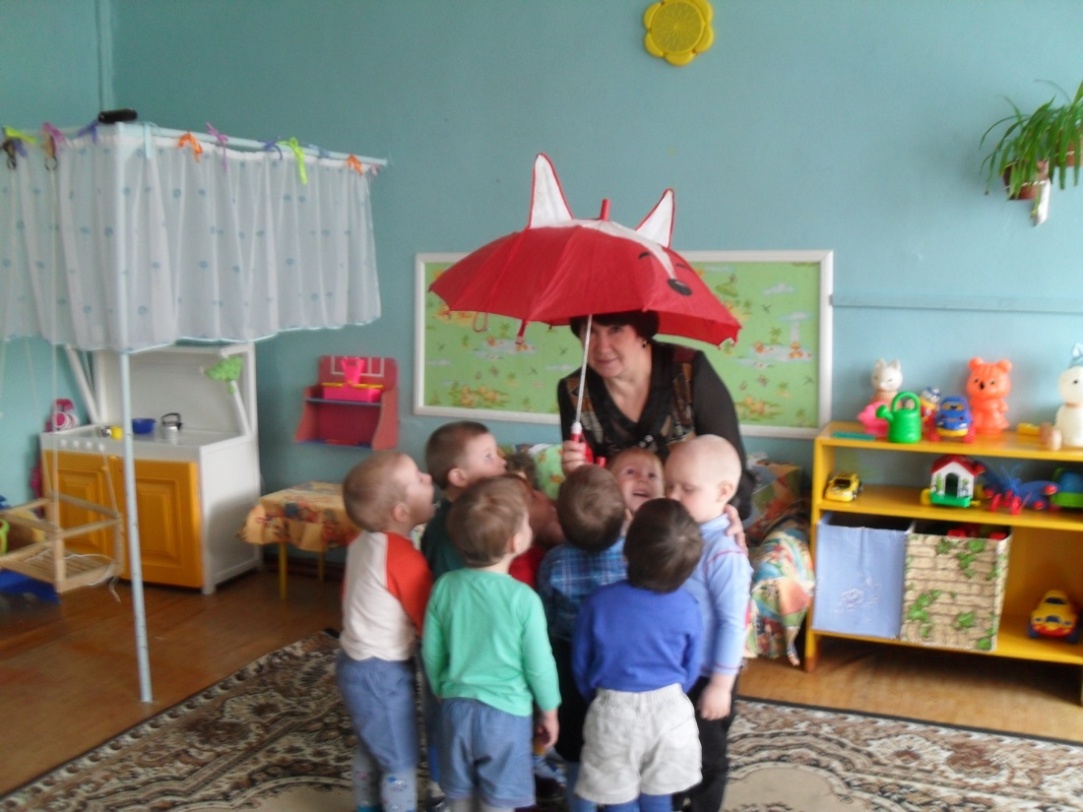 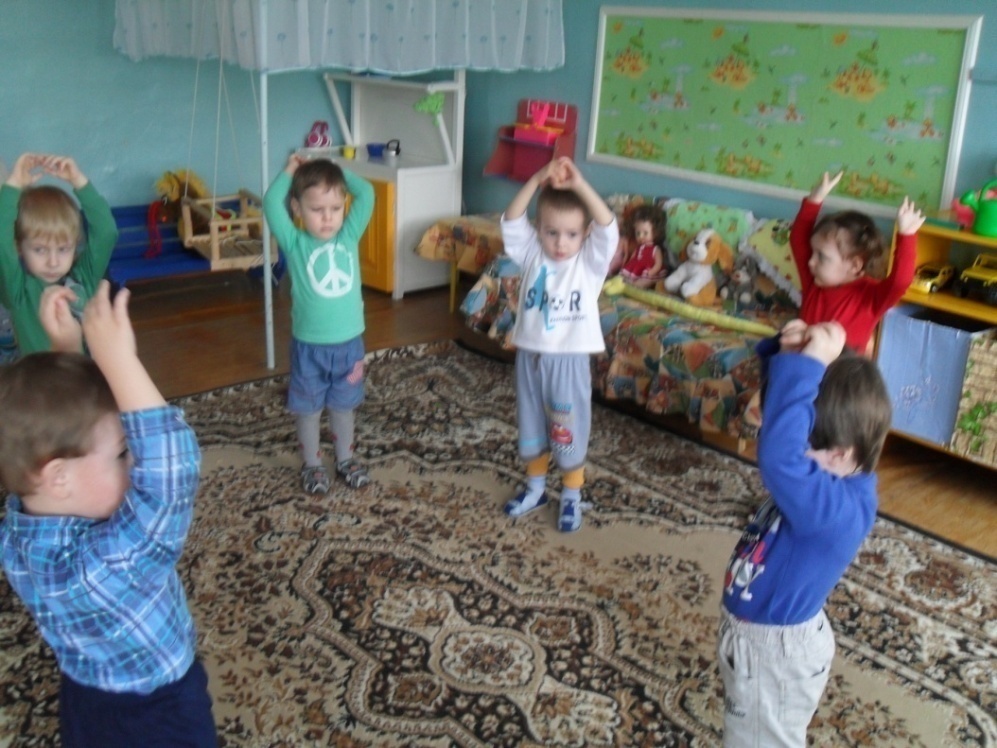 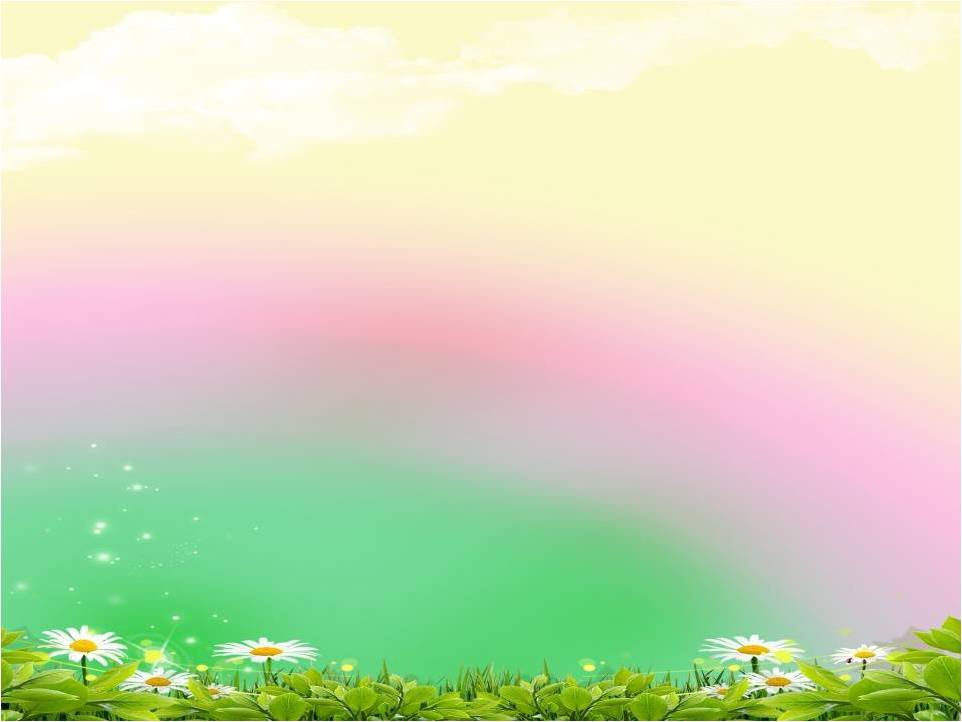 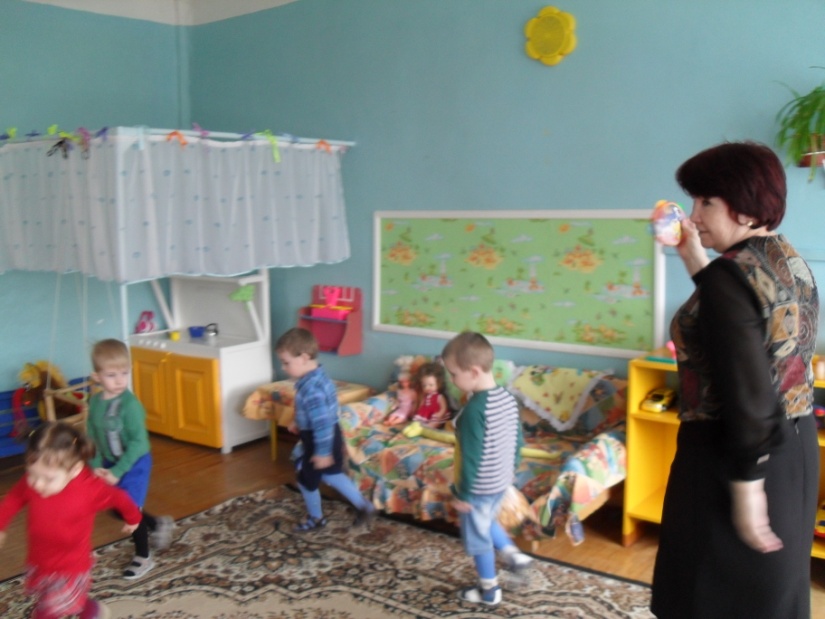 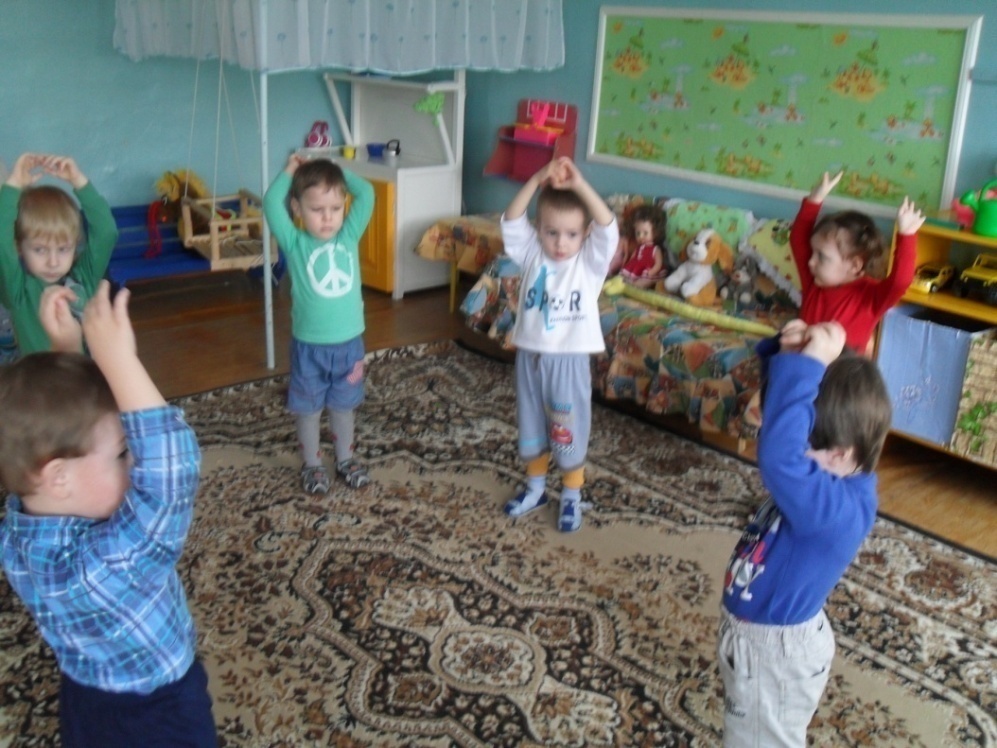 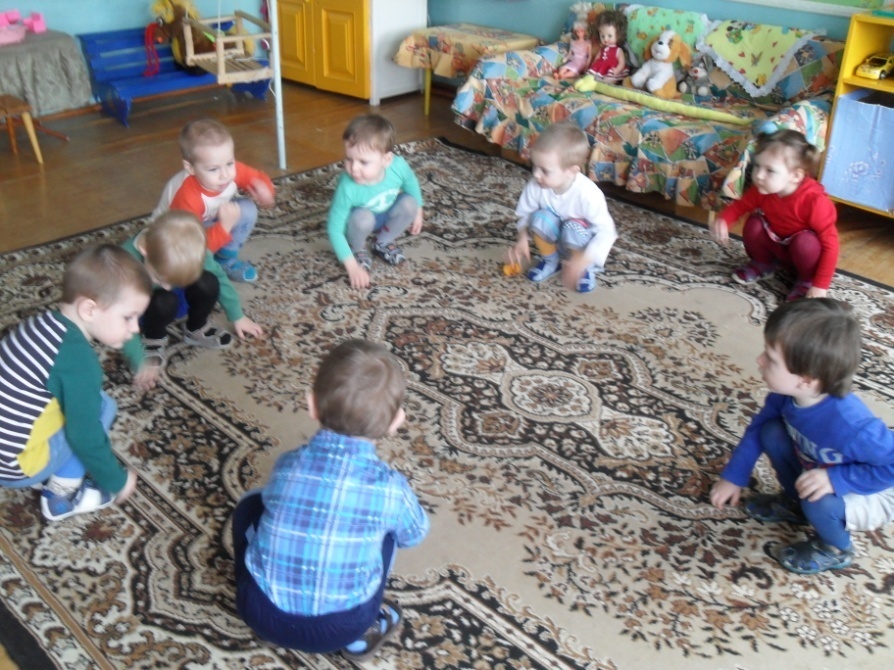 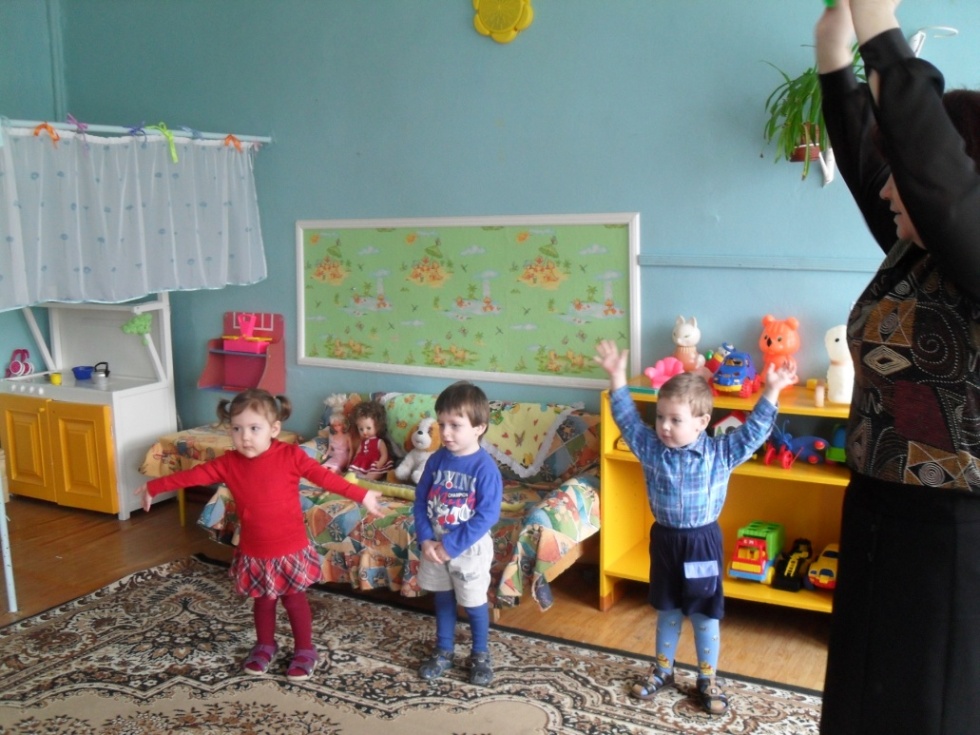 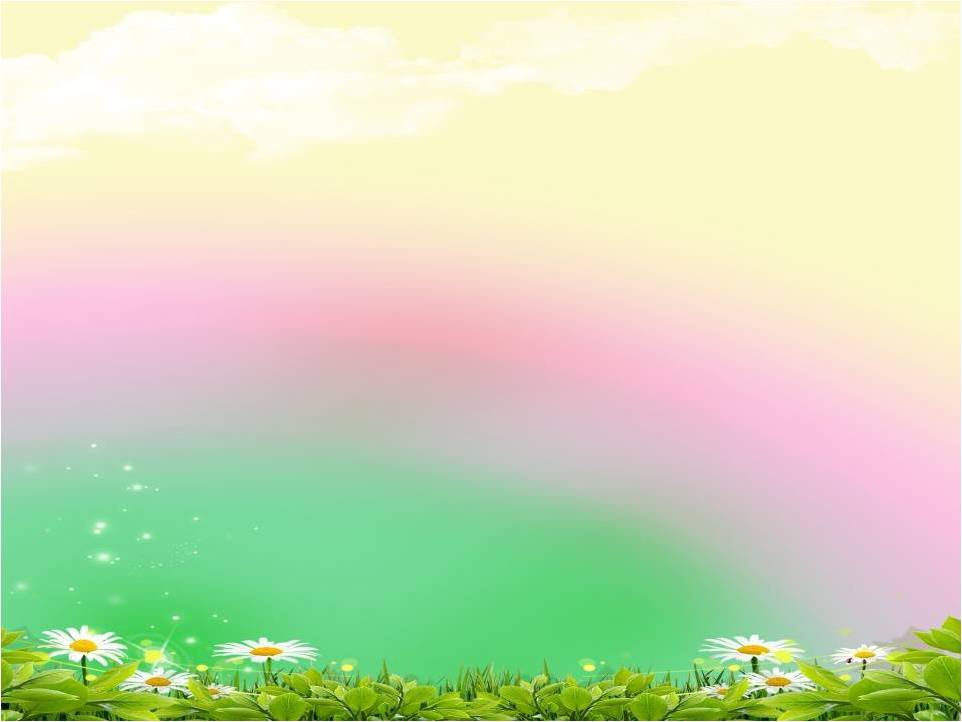 Завтрак вкусный на столе,
Хватит всем – тебе и мне.
Съесть должны всё постараться,
Чтобы лучше заниматься
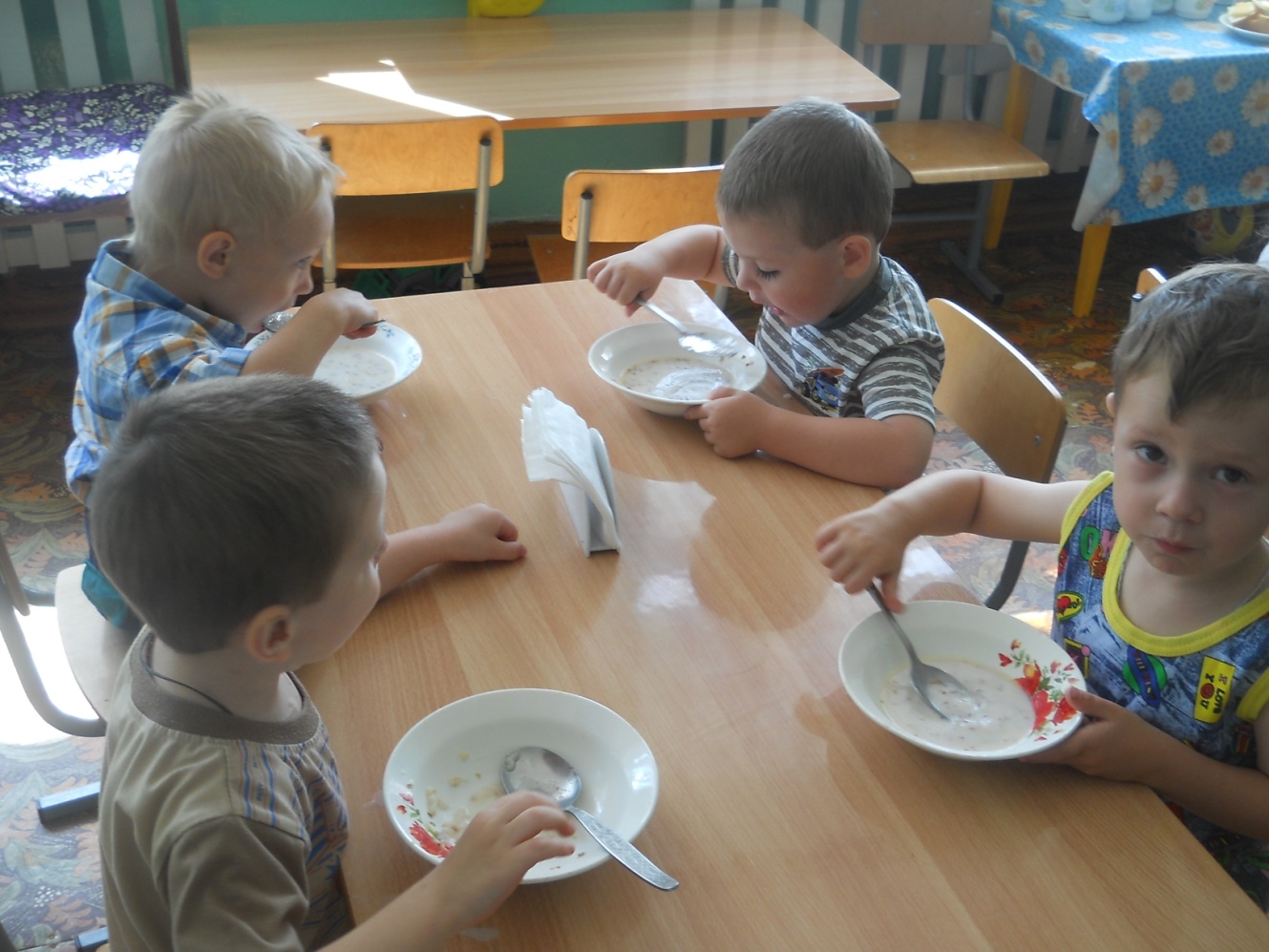 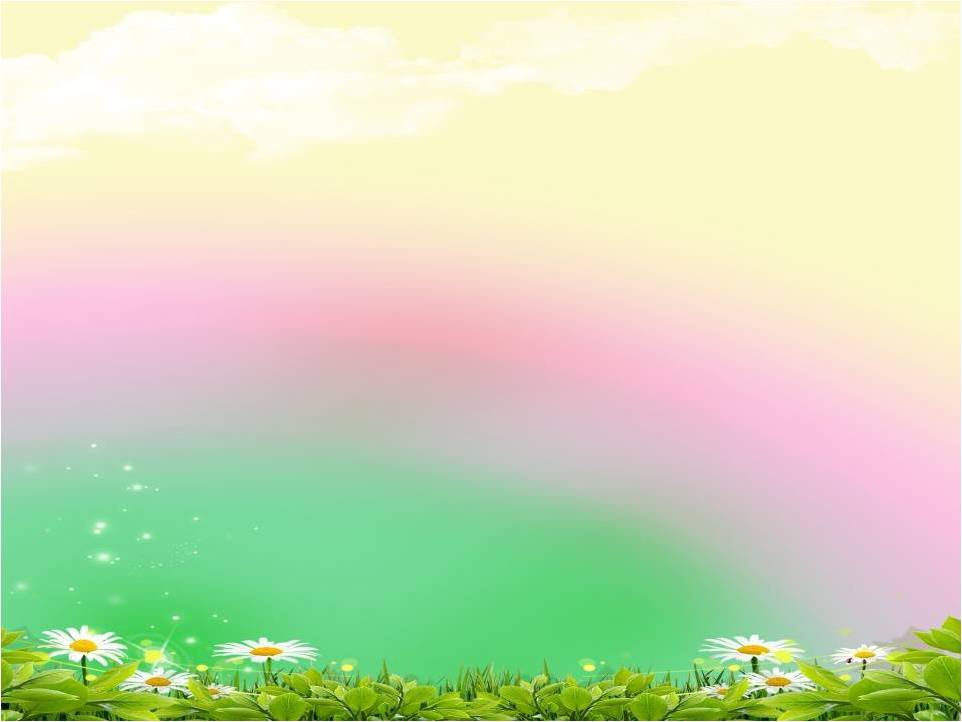 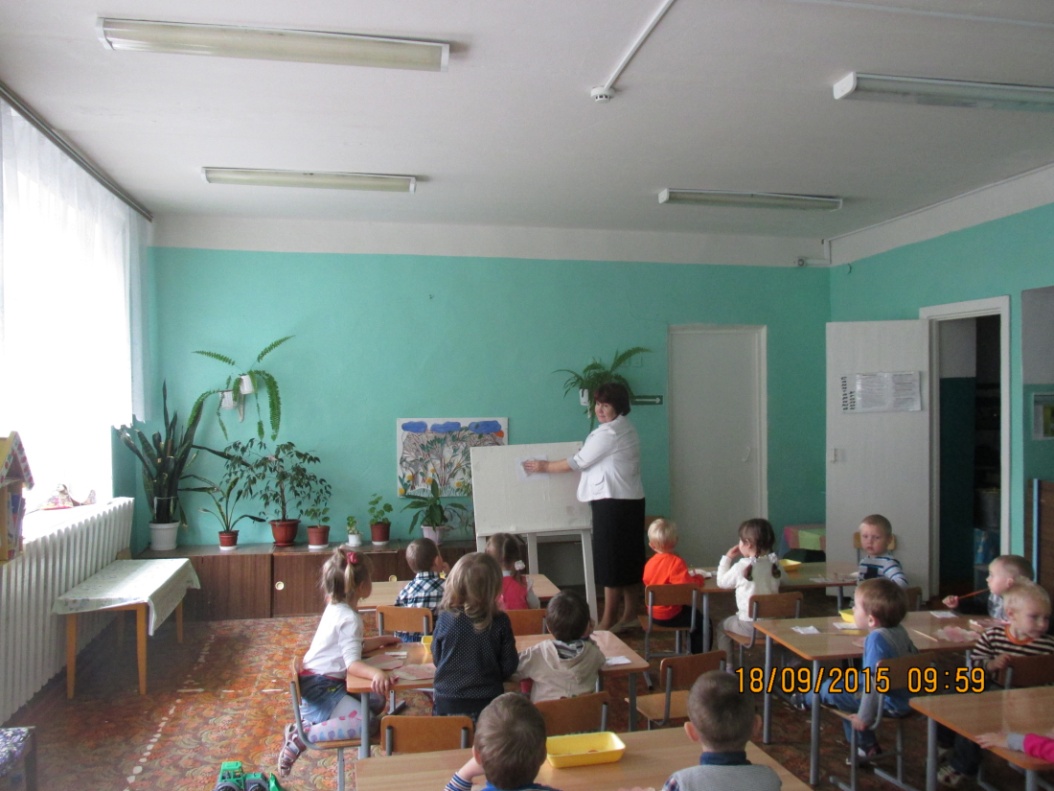 Заниматься интересно, Многому научимся Любознательны мы очень, С нами не соскучишься
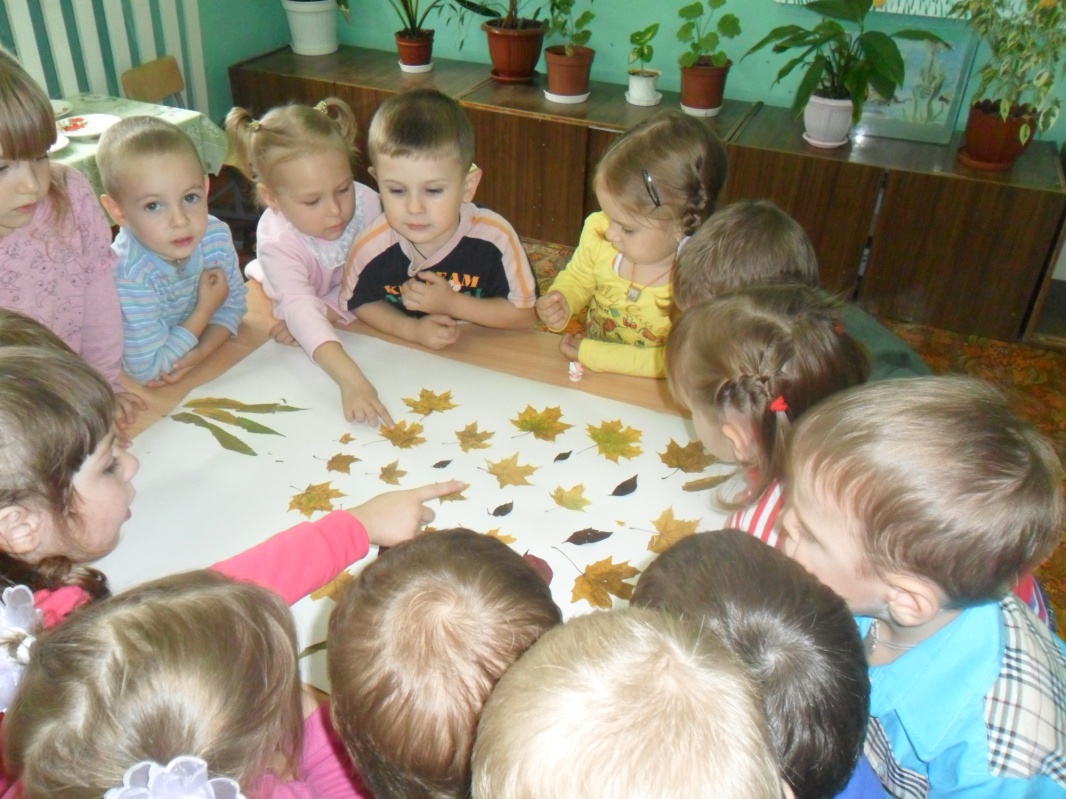 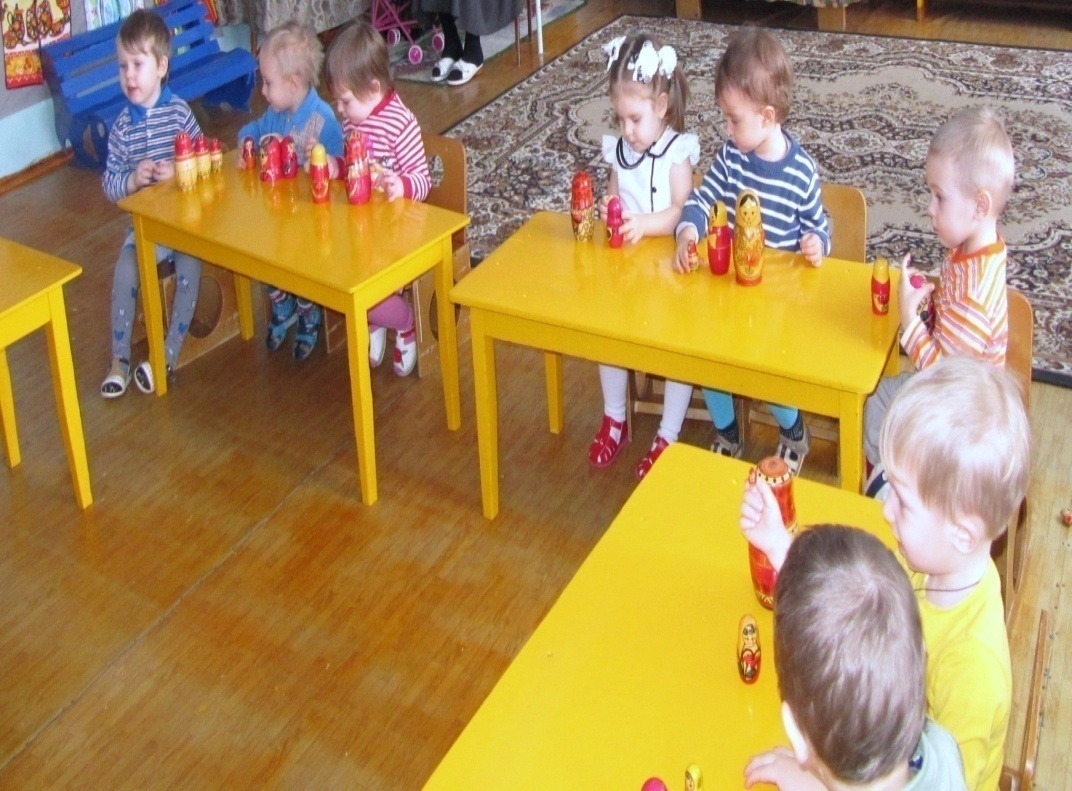 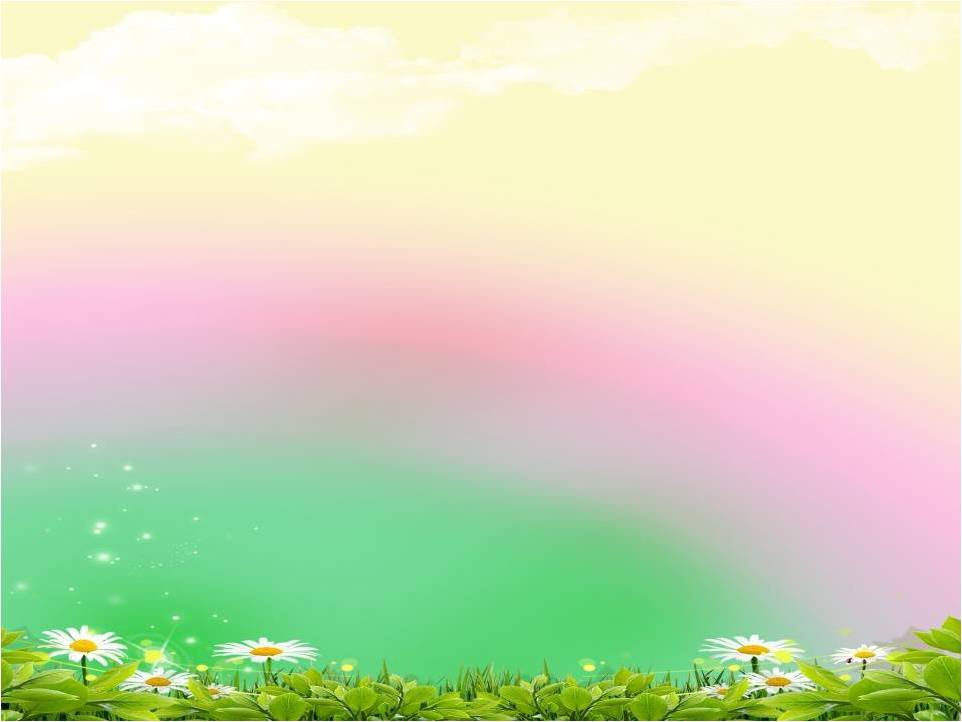 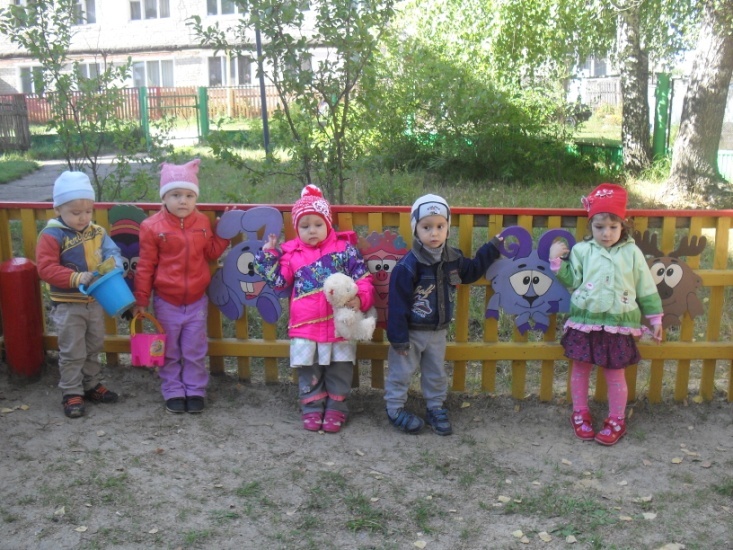 Чтобы были мы здоровы, Пойдем на улицу гулять. Дождик, снег и сильный ветер, Нам не смогут помешать
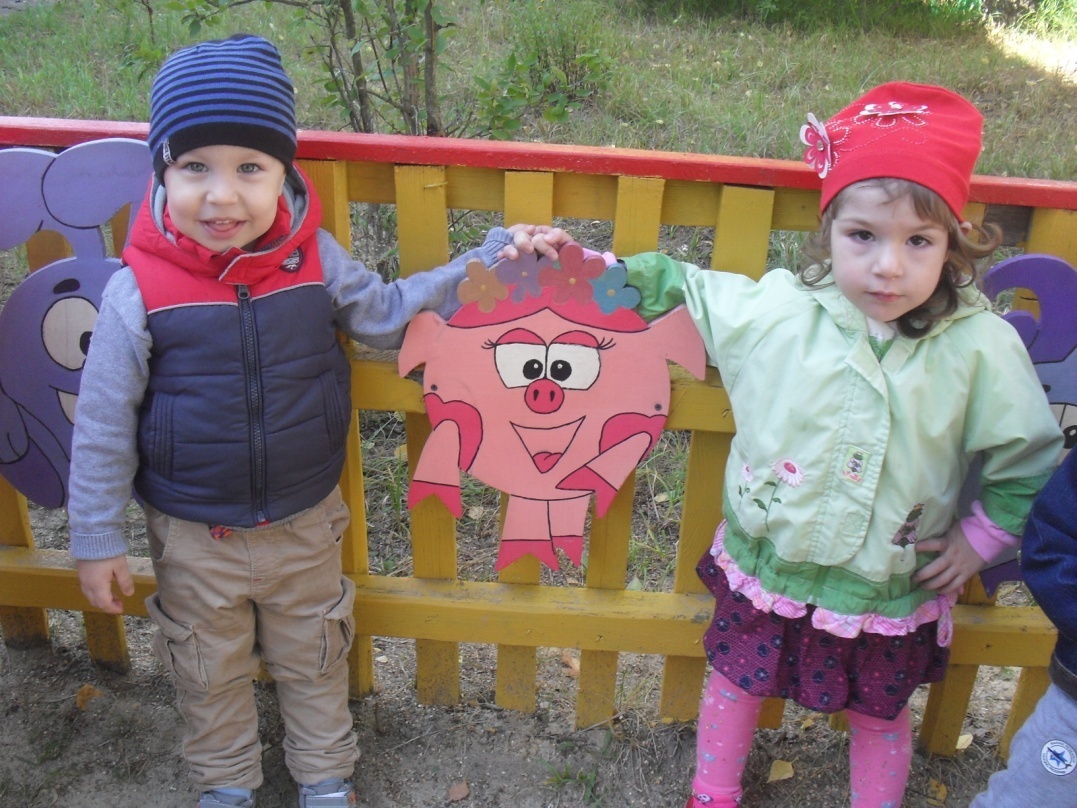 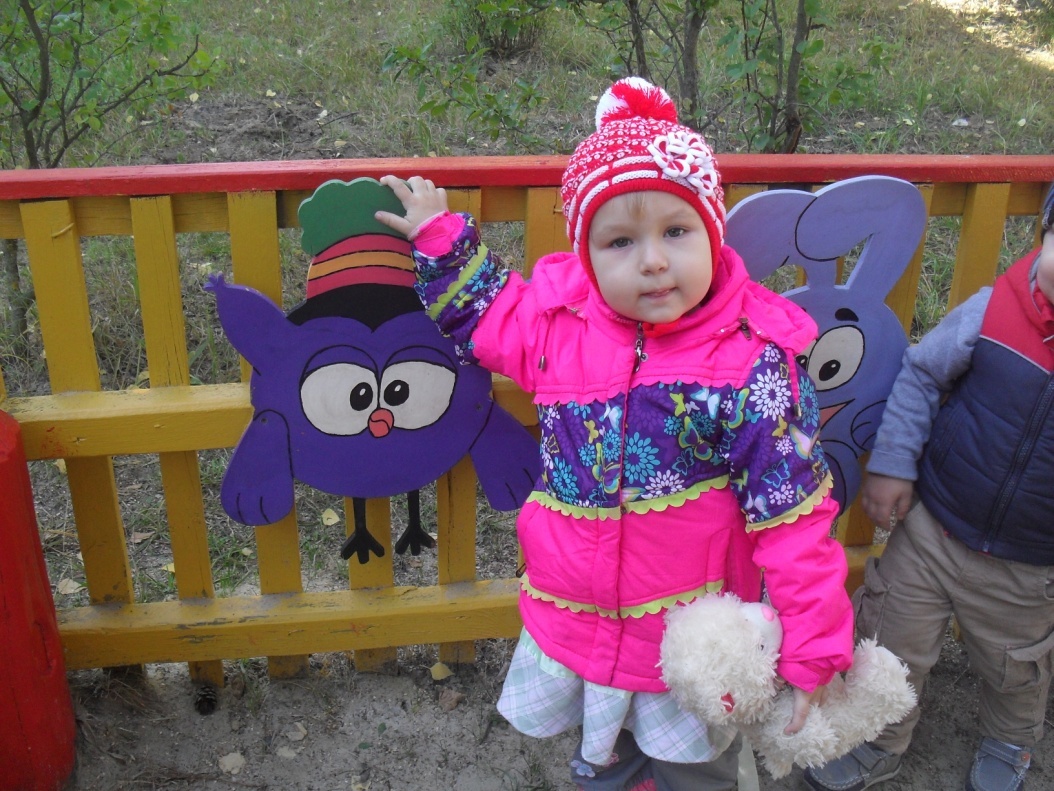 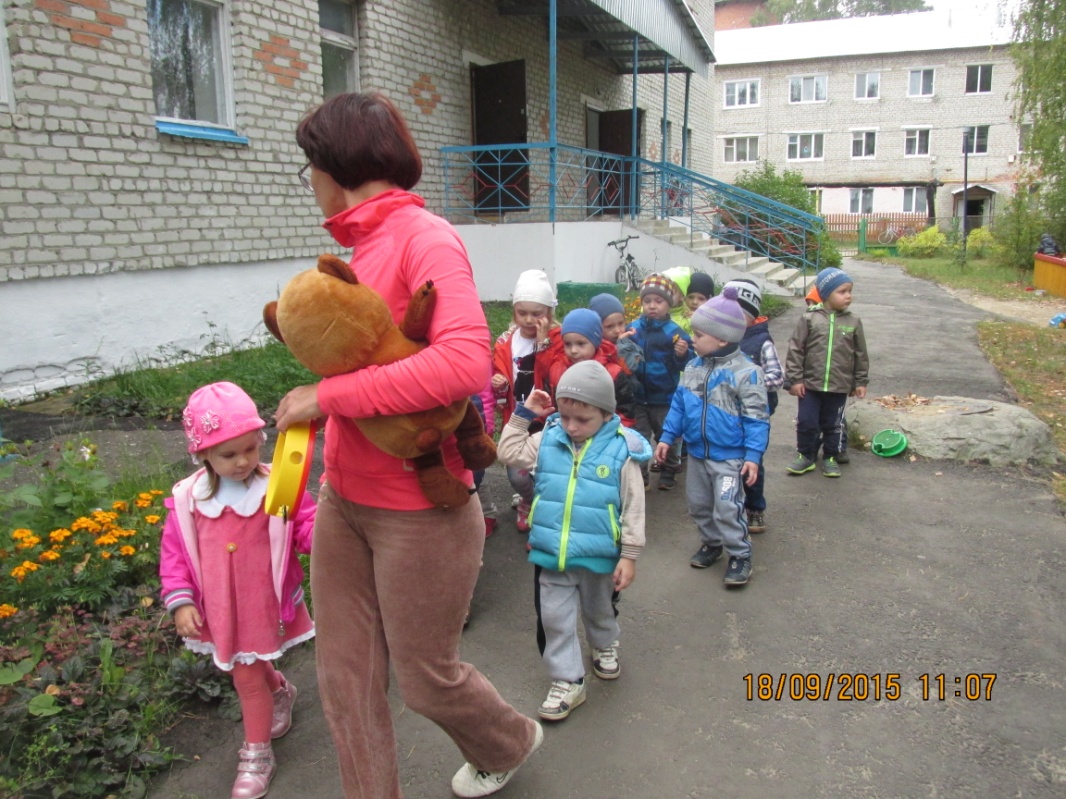 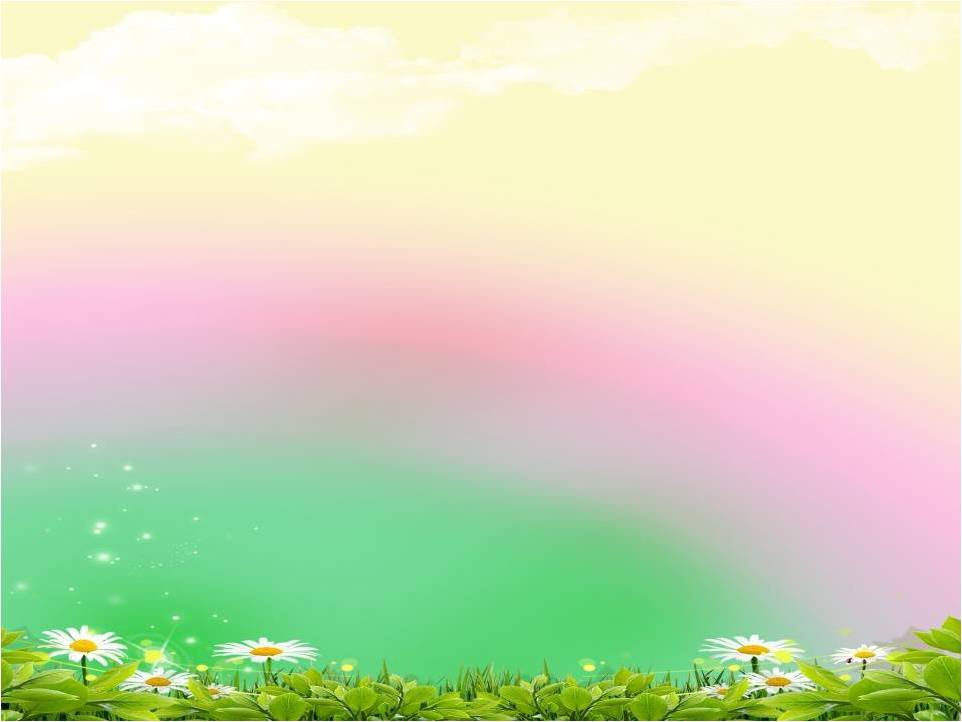 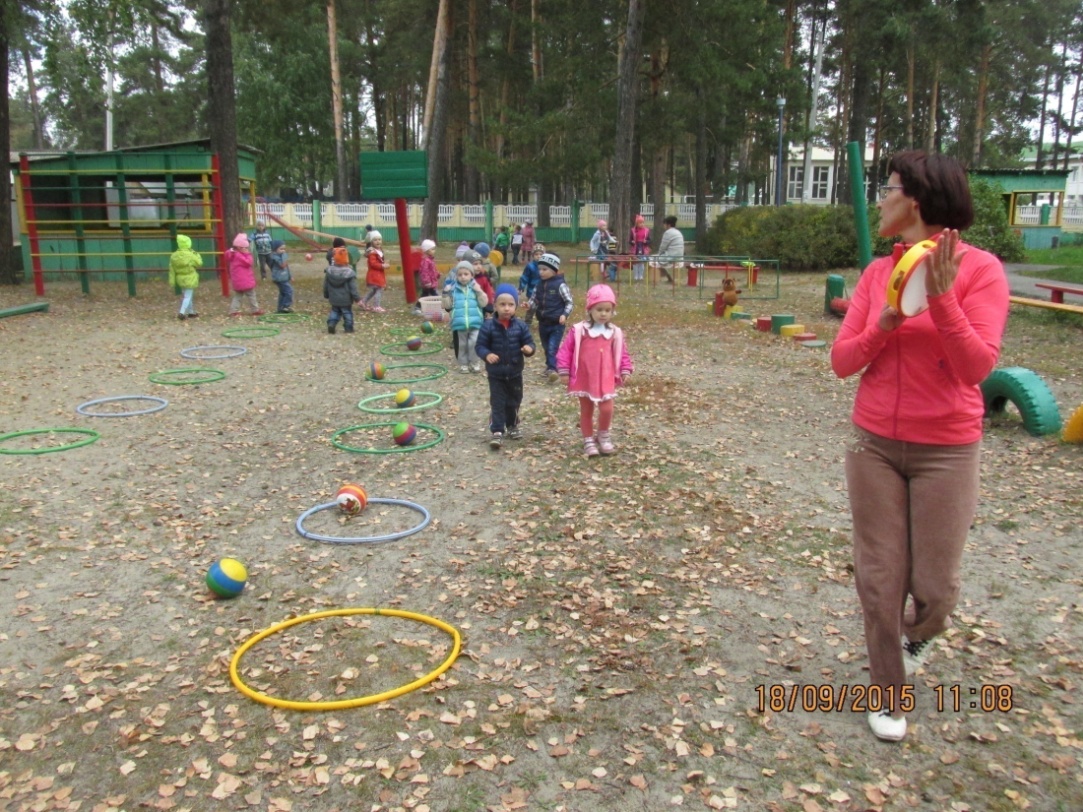 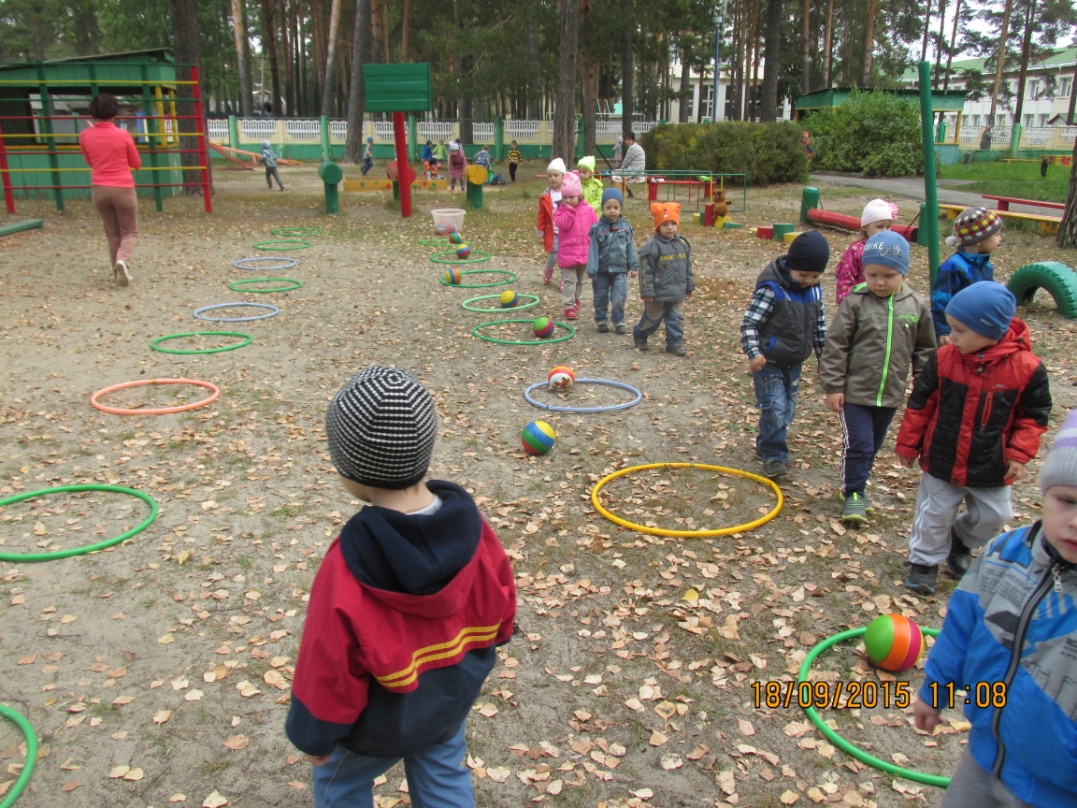 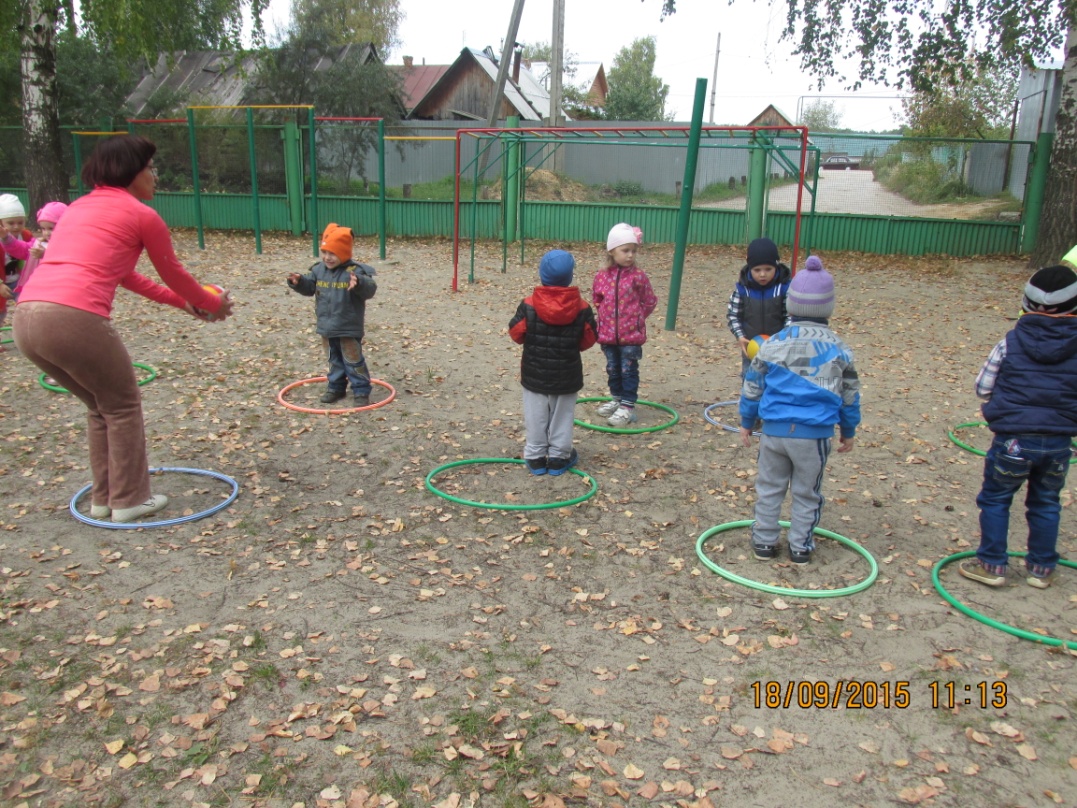 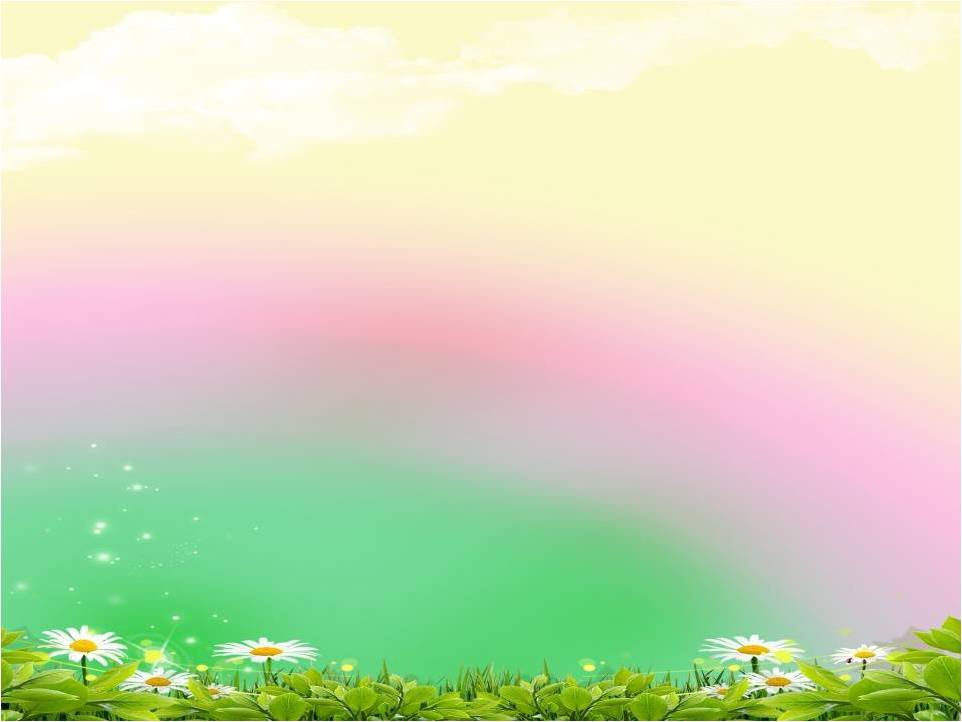 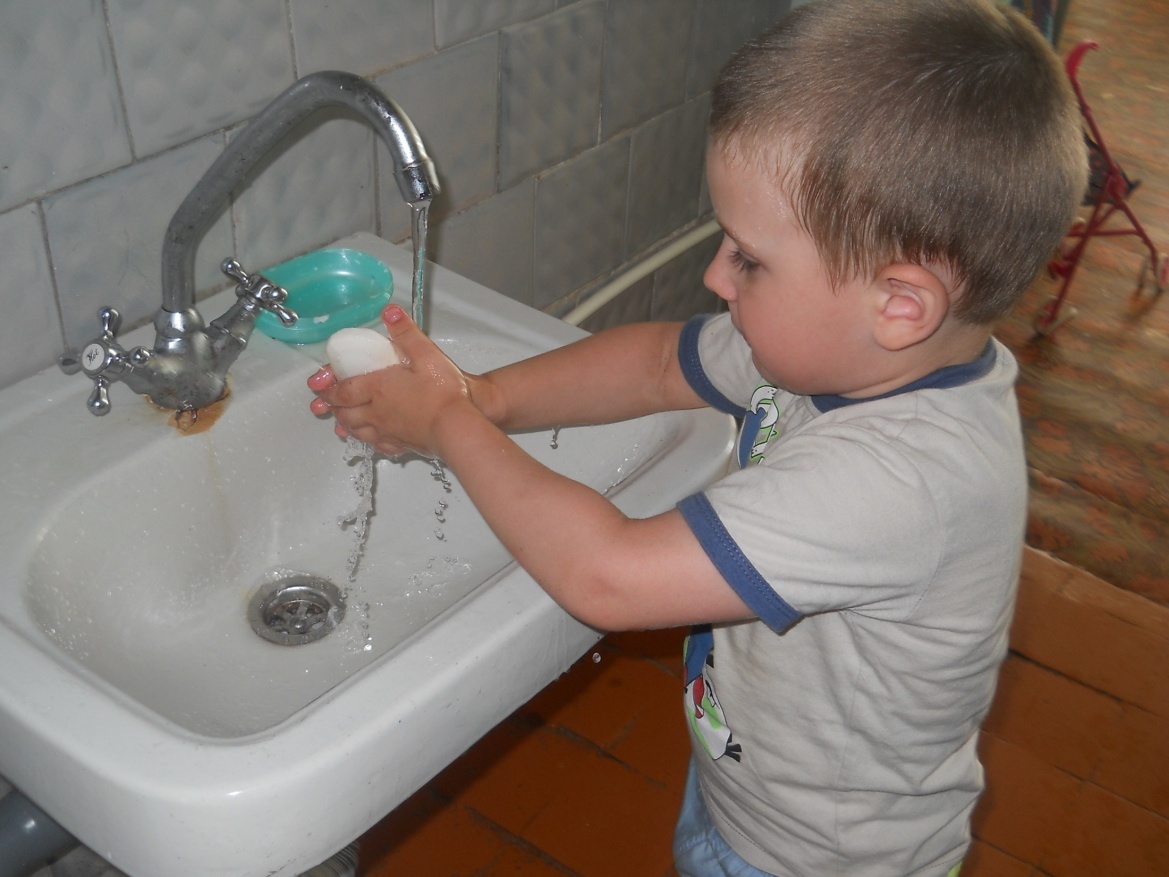 Моем руки  чисто, чисто! Моем руки быстро, быстро !Мылом, мылом грязь смываем, Сухо, сухо вытираем!
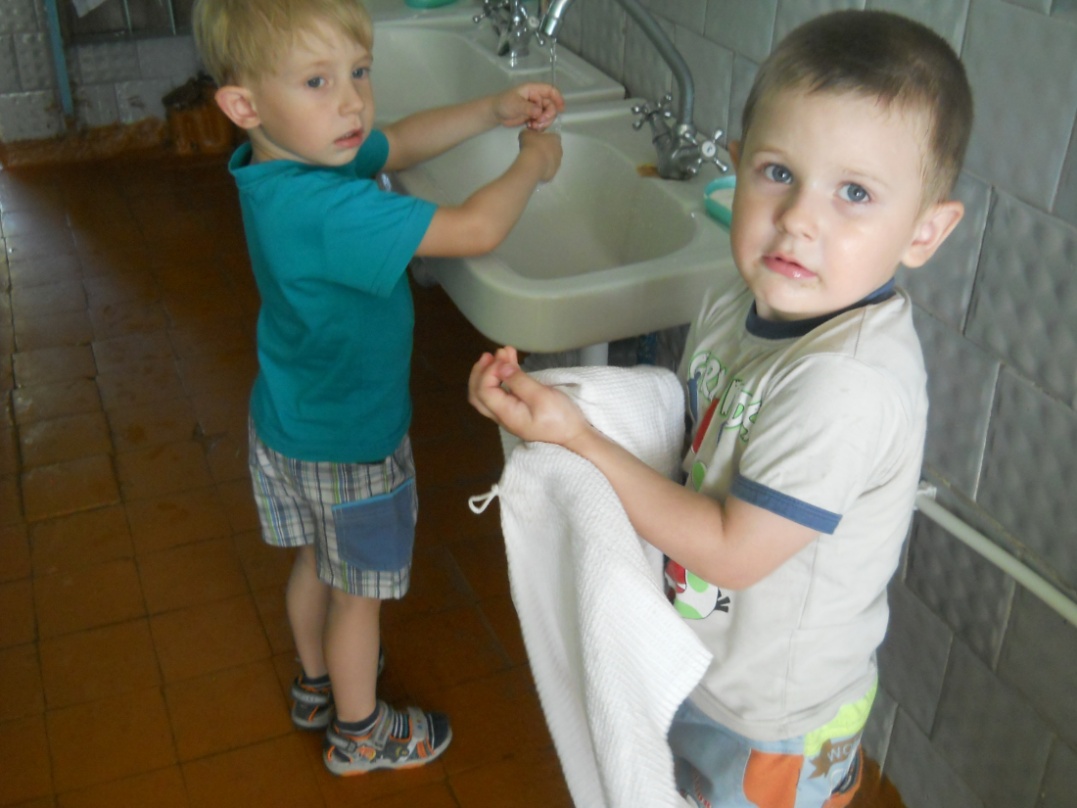 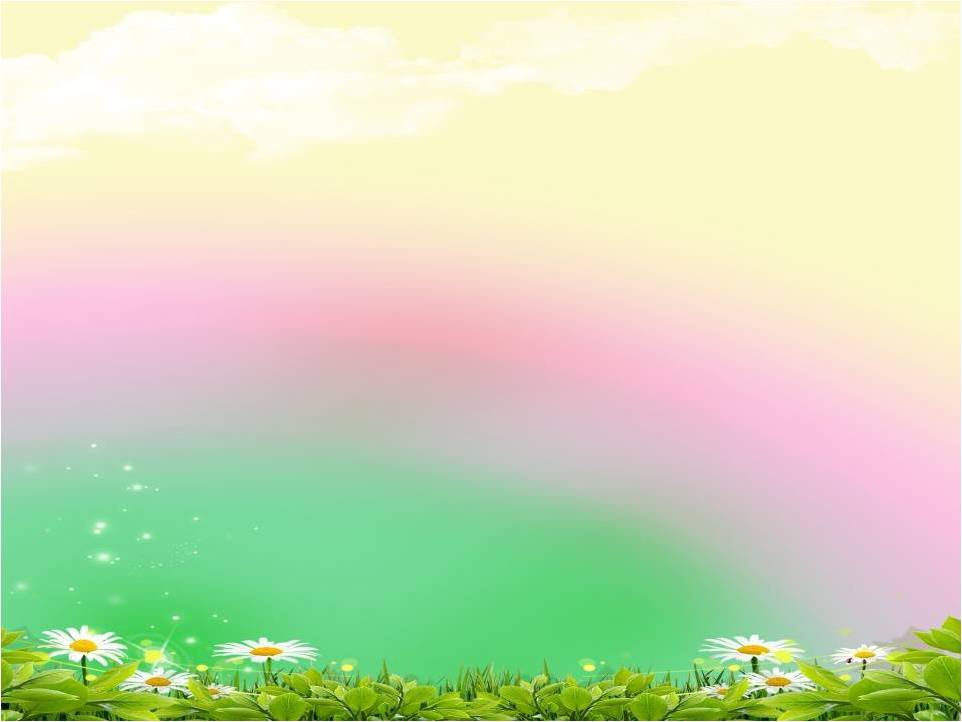 Это время — для обеда,Значит, нам за стол пора.Прекращается беседа,Прекращается игра.
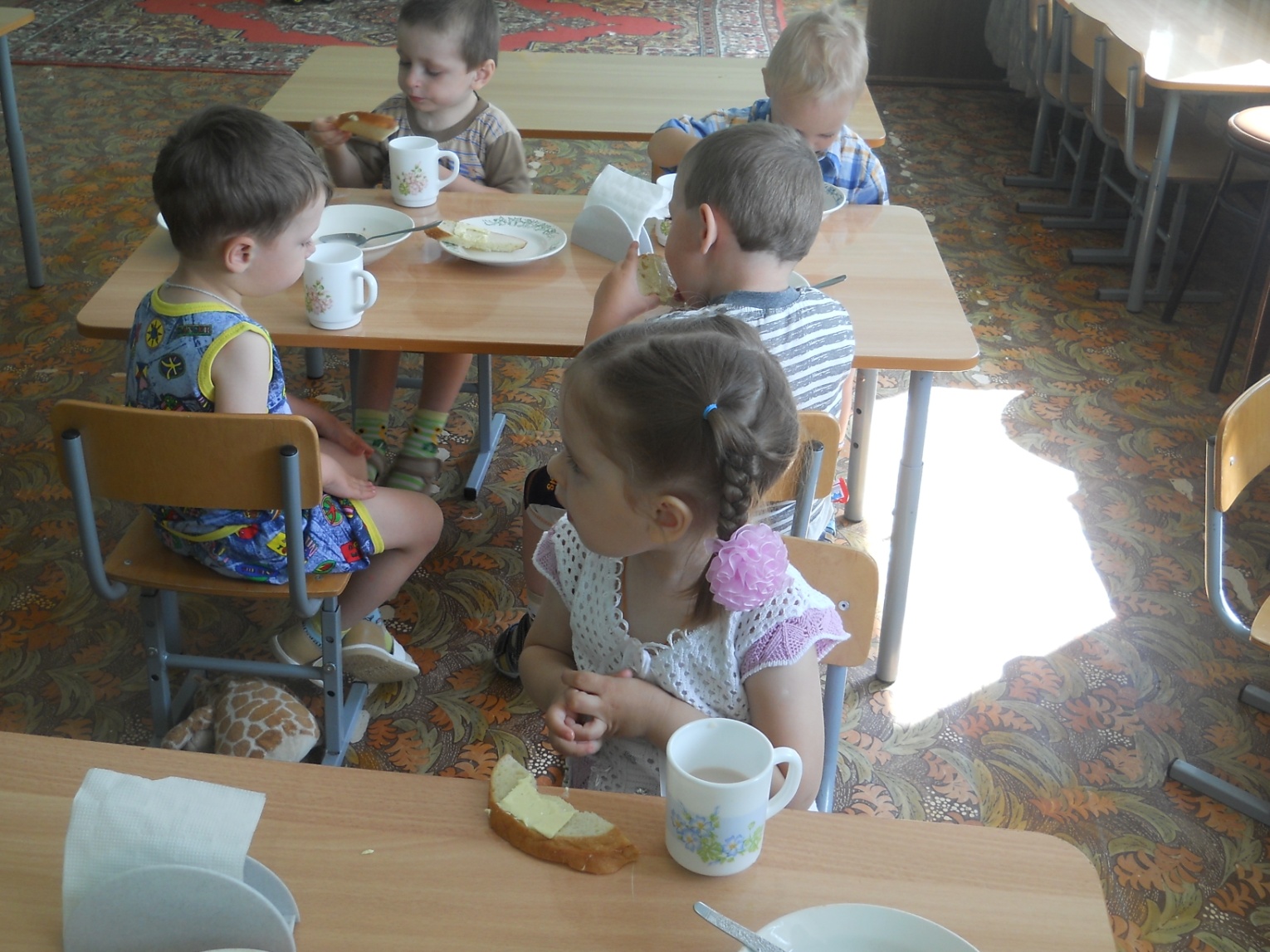 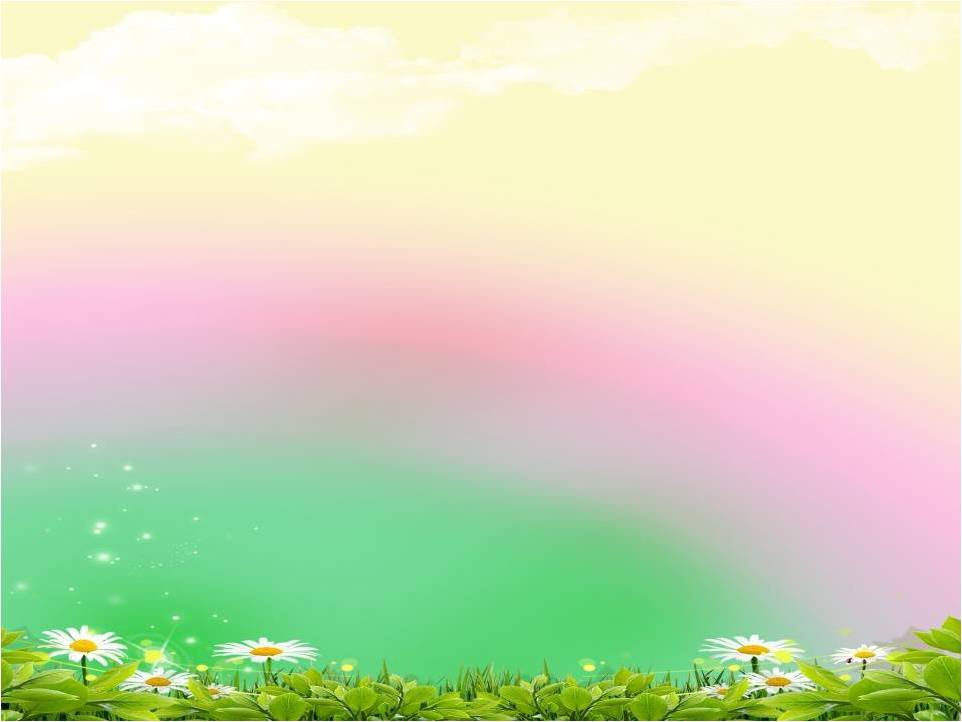 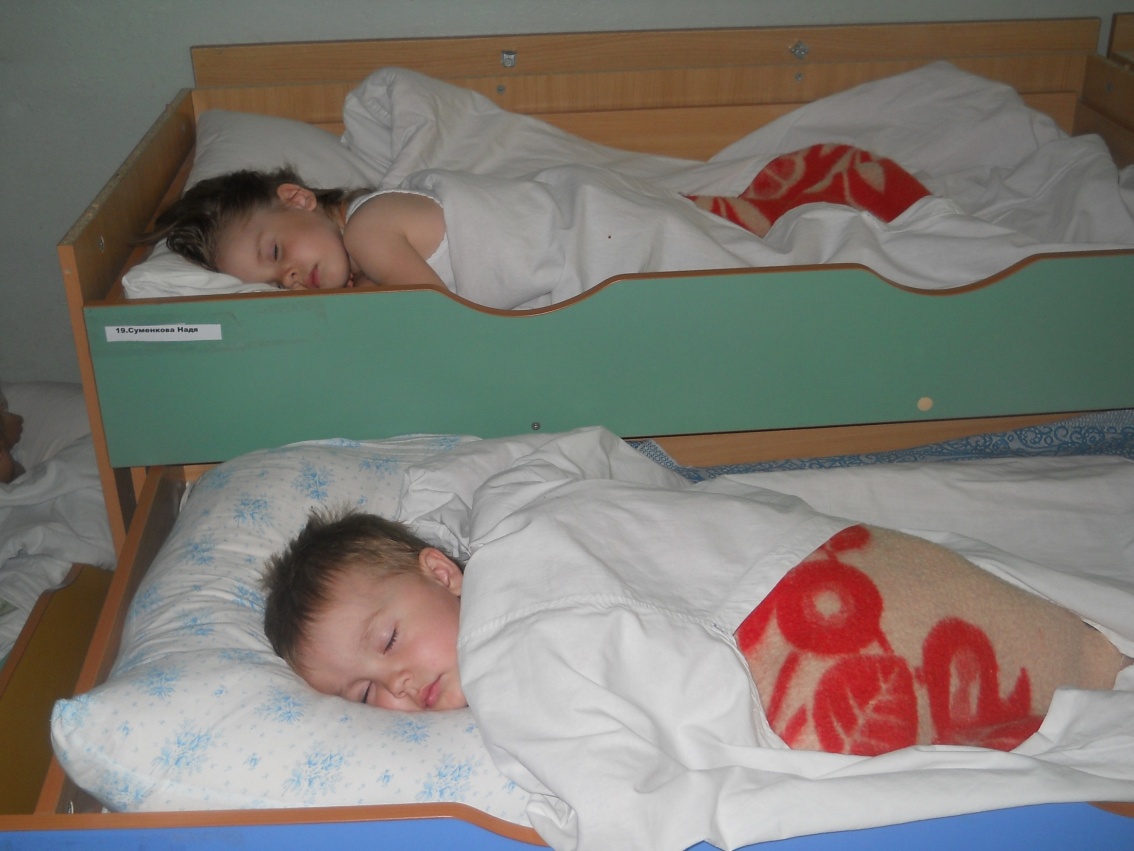 Сон подкрался незаметно,
одеялом всех укрыл…
И мальчишкам, и девчонкам
 сны на память подарил!
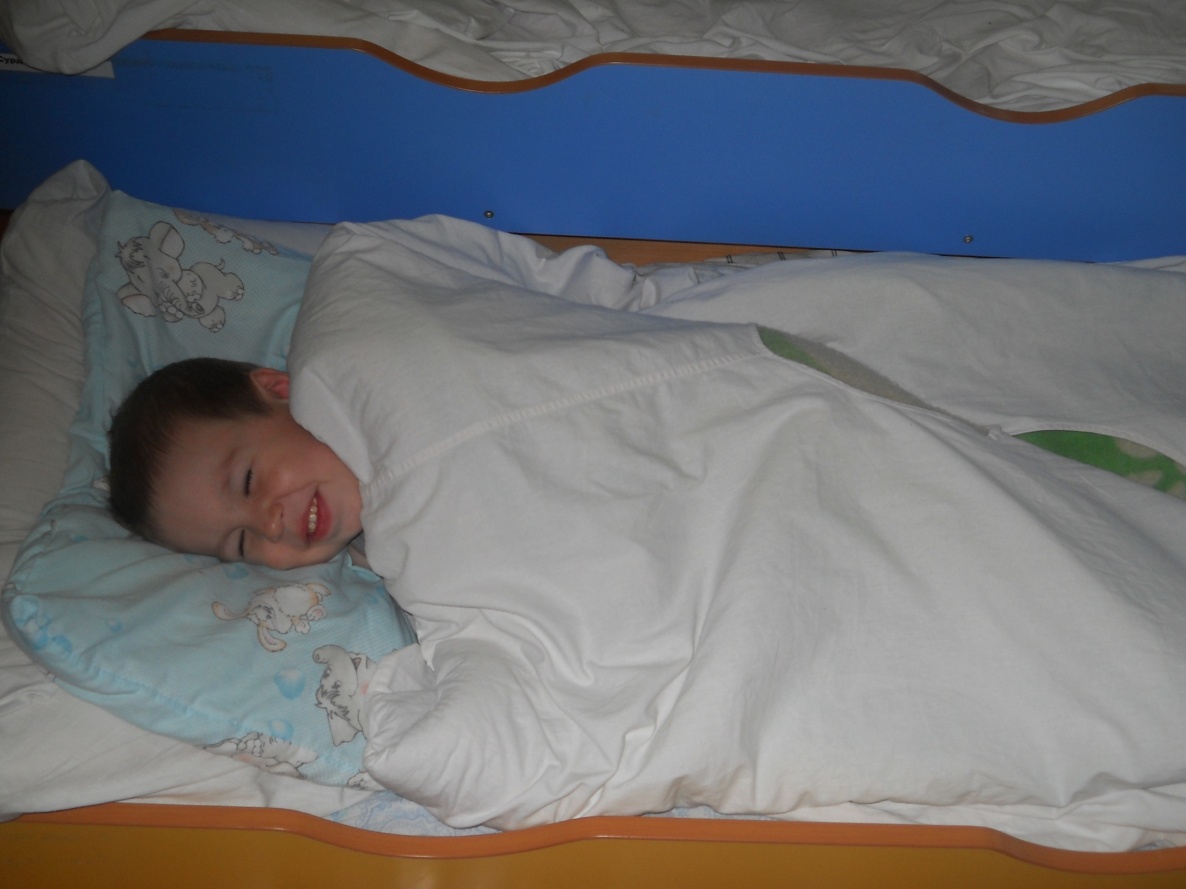 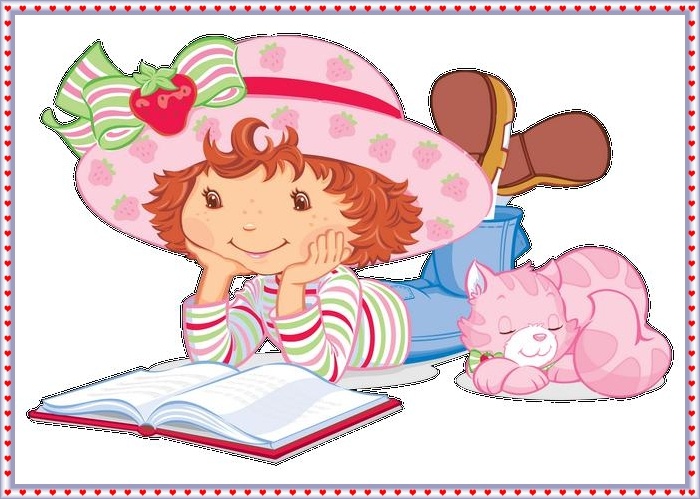 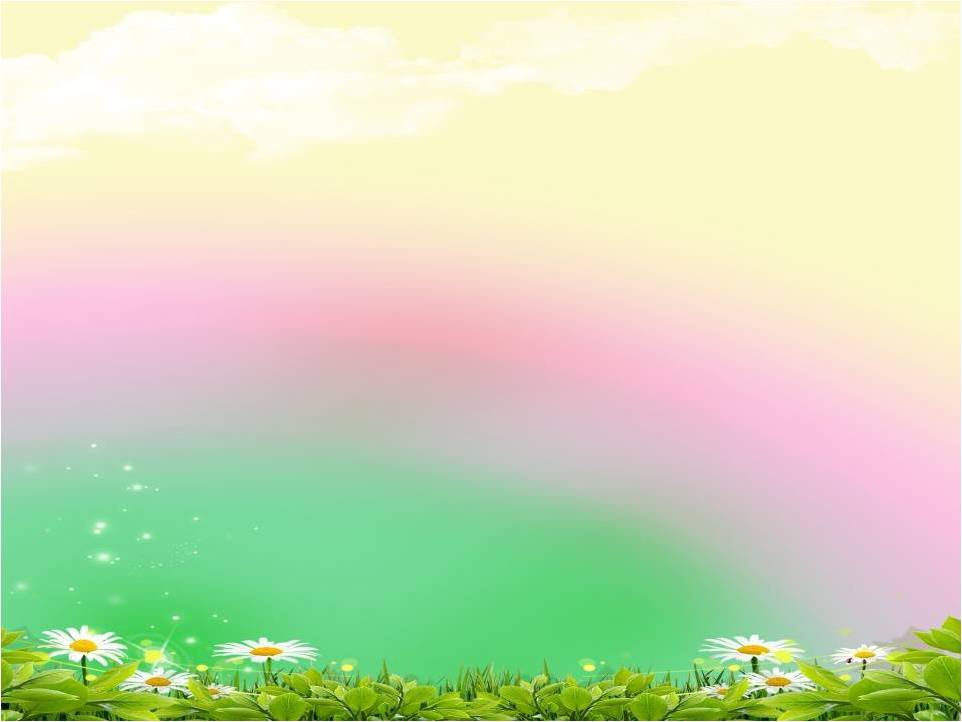 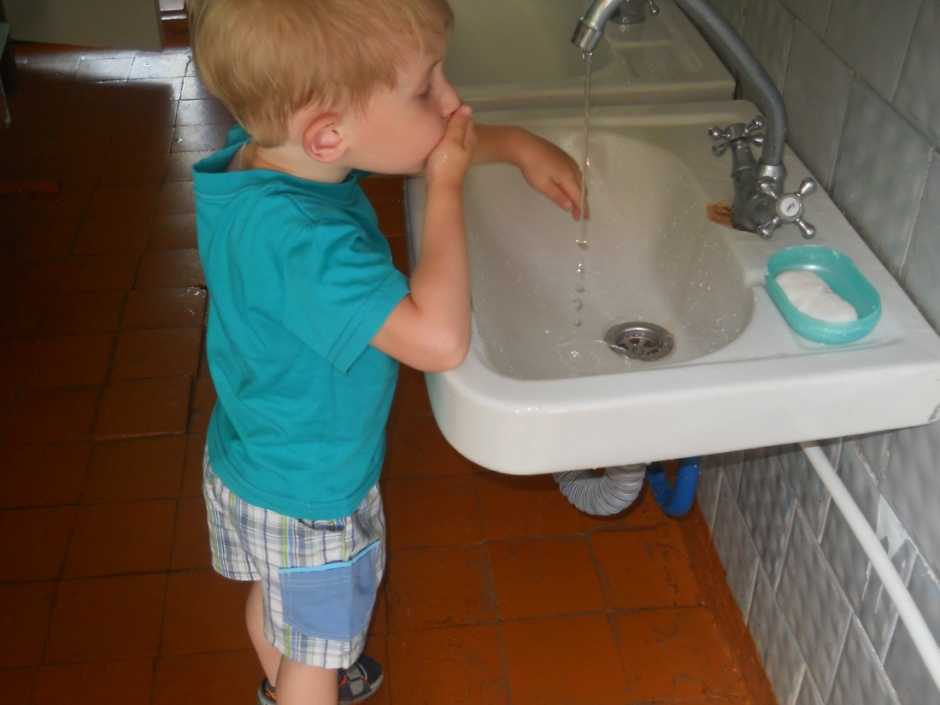 Холодною водою
Умоемся с тобой,
Сон пускай от нас бежит,
Полдник к нам уже спешит!
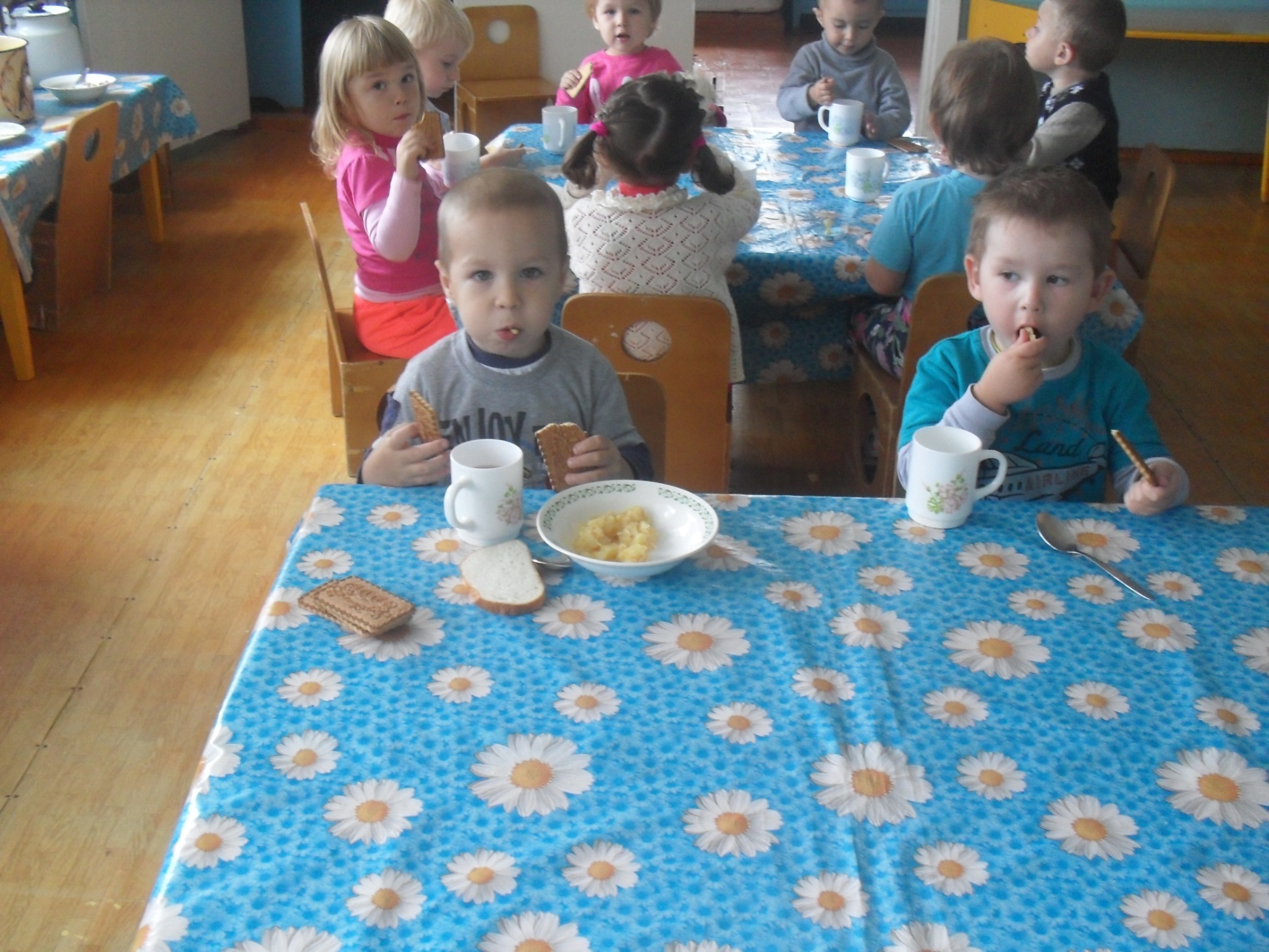 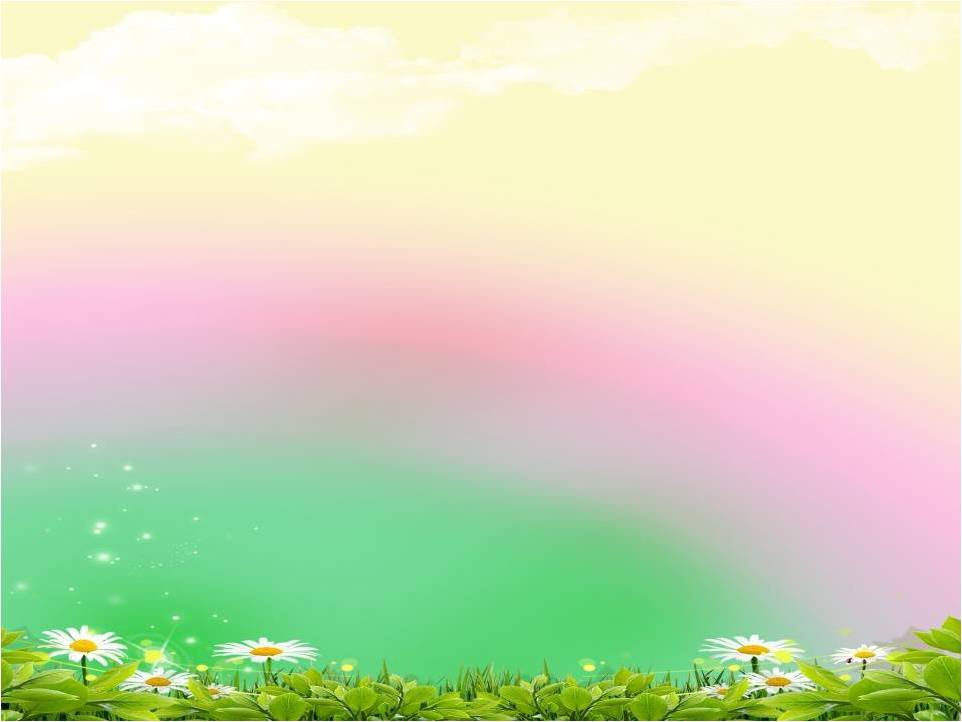 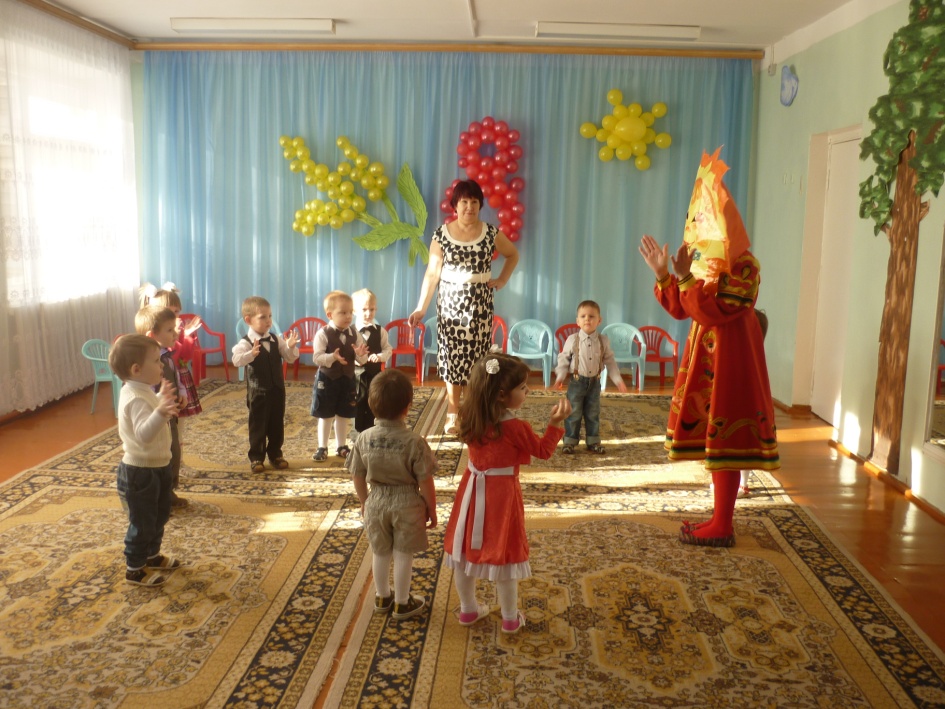 Праздник, праздник отмечают! Дружно дети выступают, Все танцуют и поют И Ежа к себе зовут.
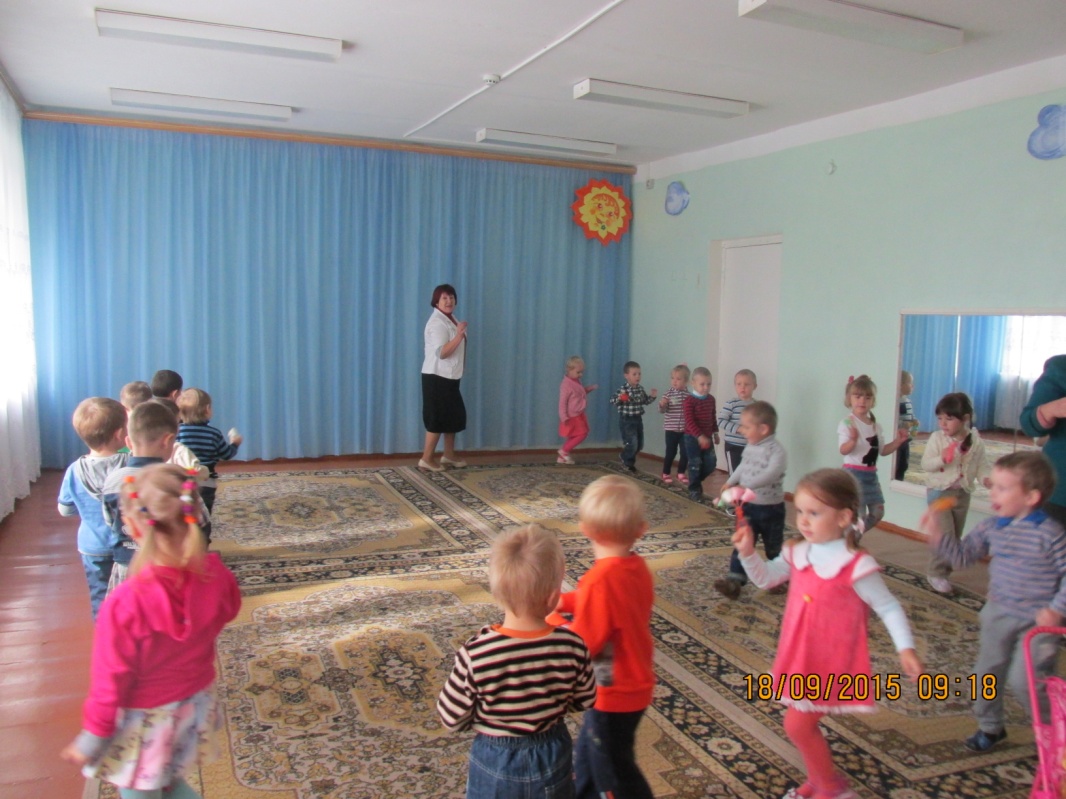 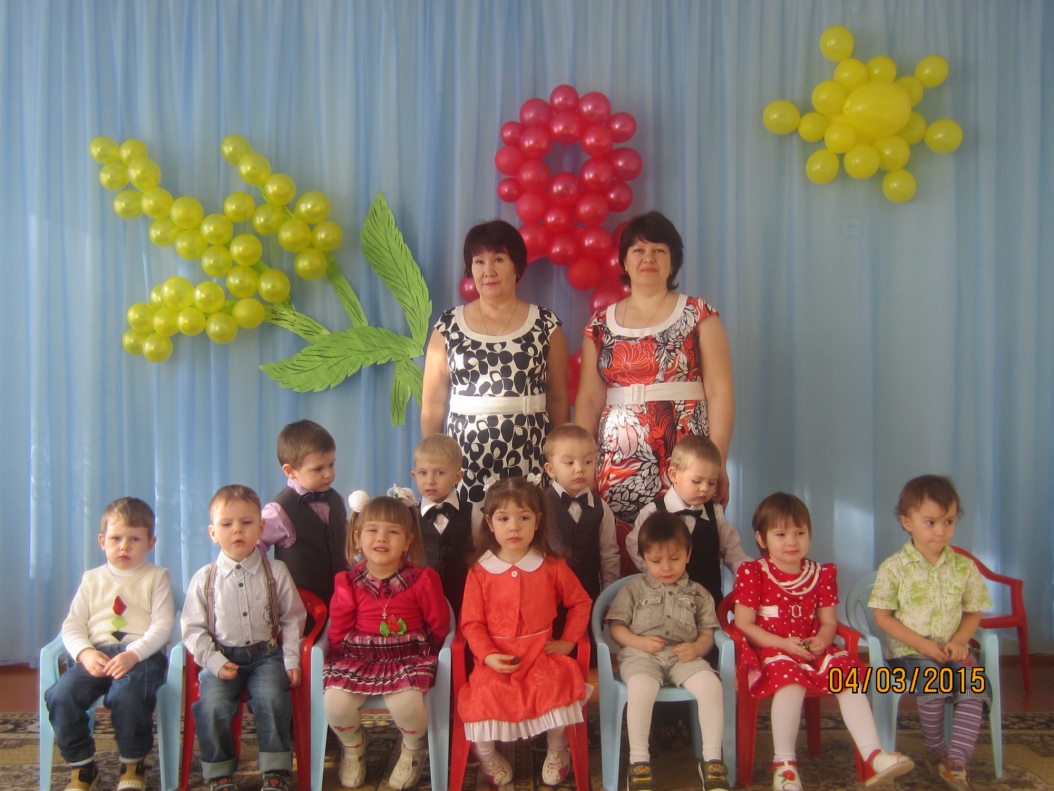 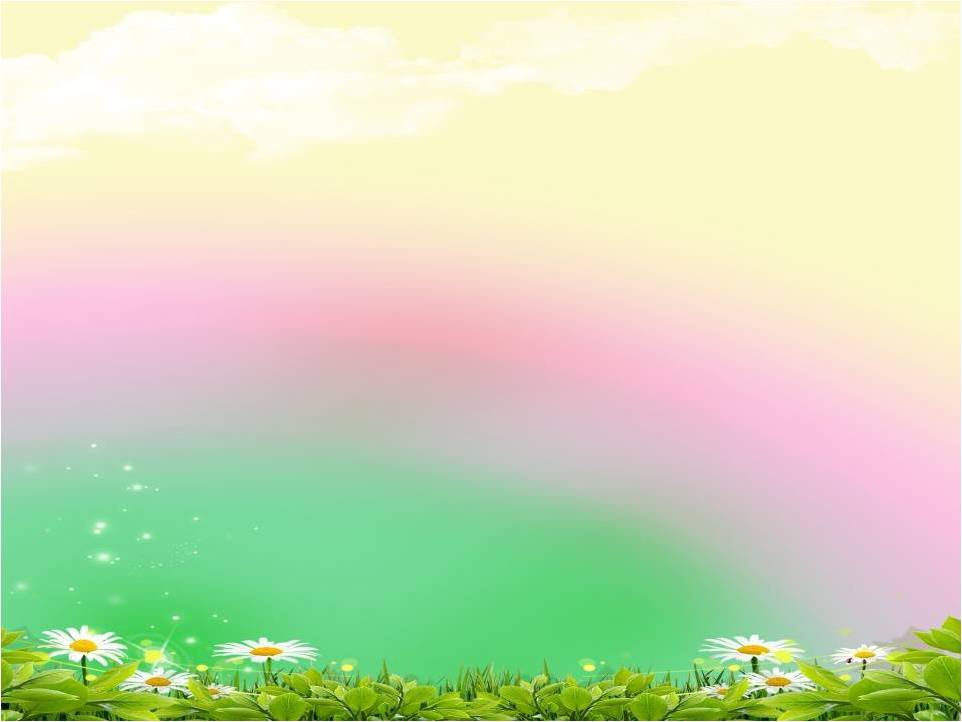 Вот и вечер. Вкусный ужин.Он для роста очень нужен.
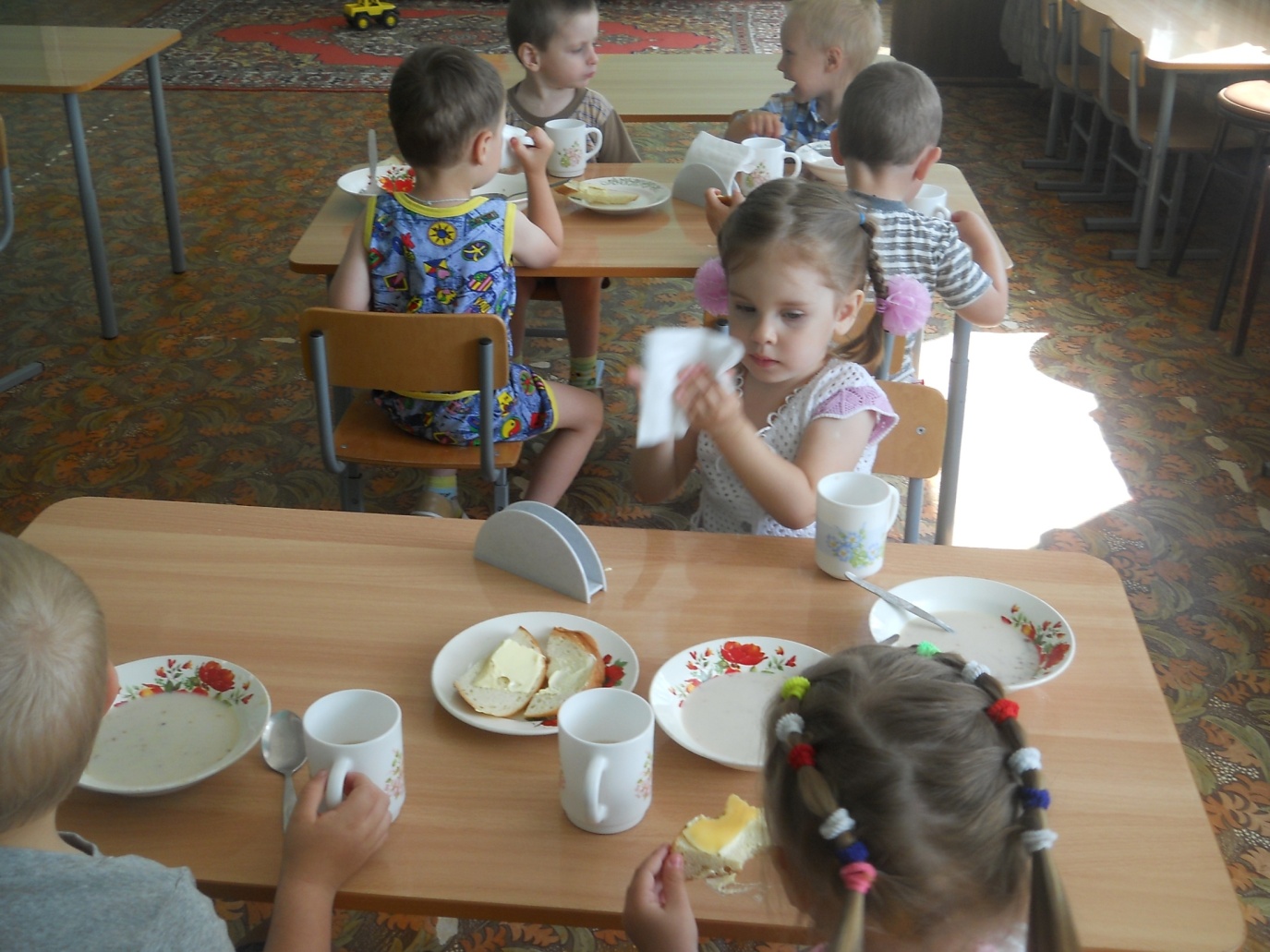 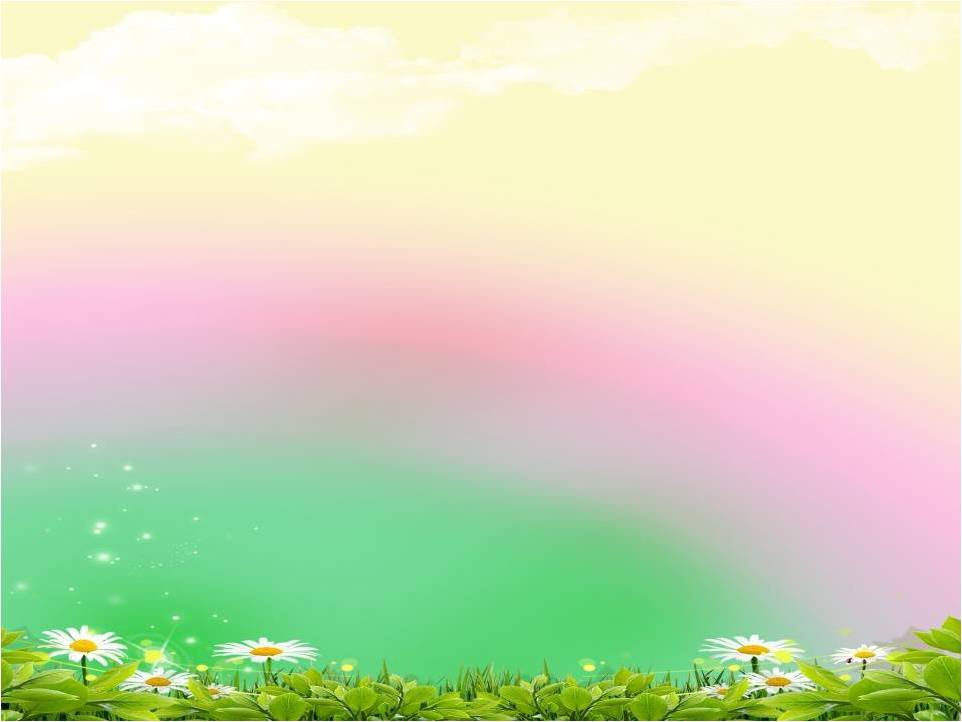 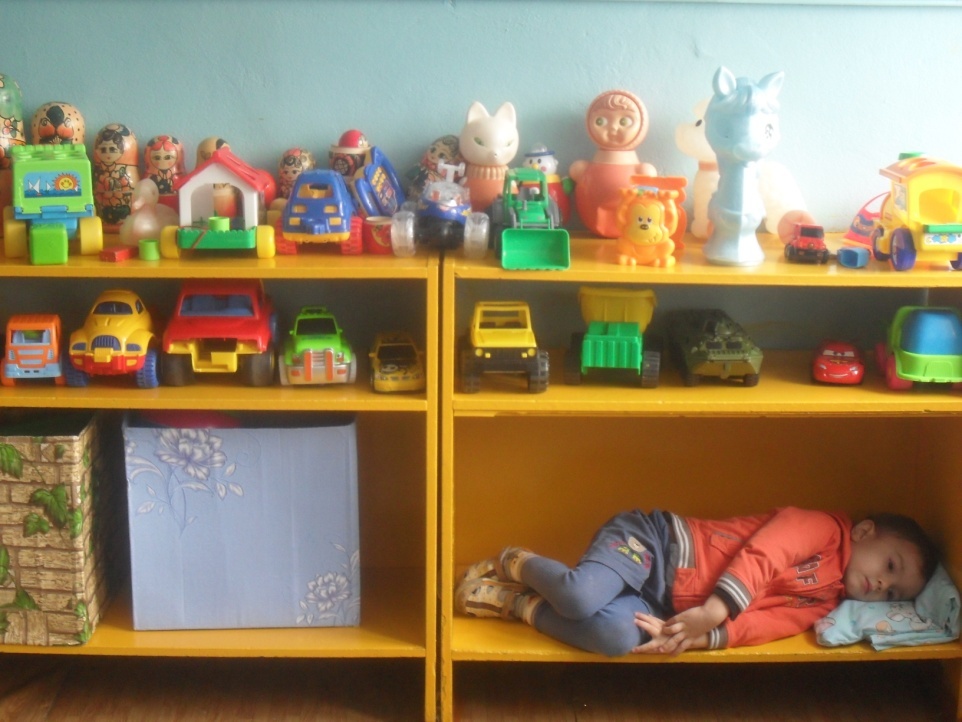 Мы играем целый день,И нам совсем это не лень!В детском садике прекрасно,Отдыхают дети классно!
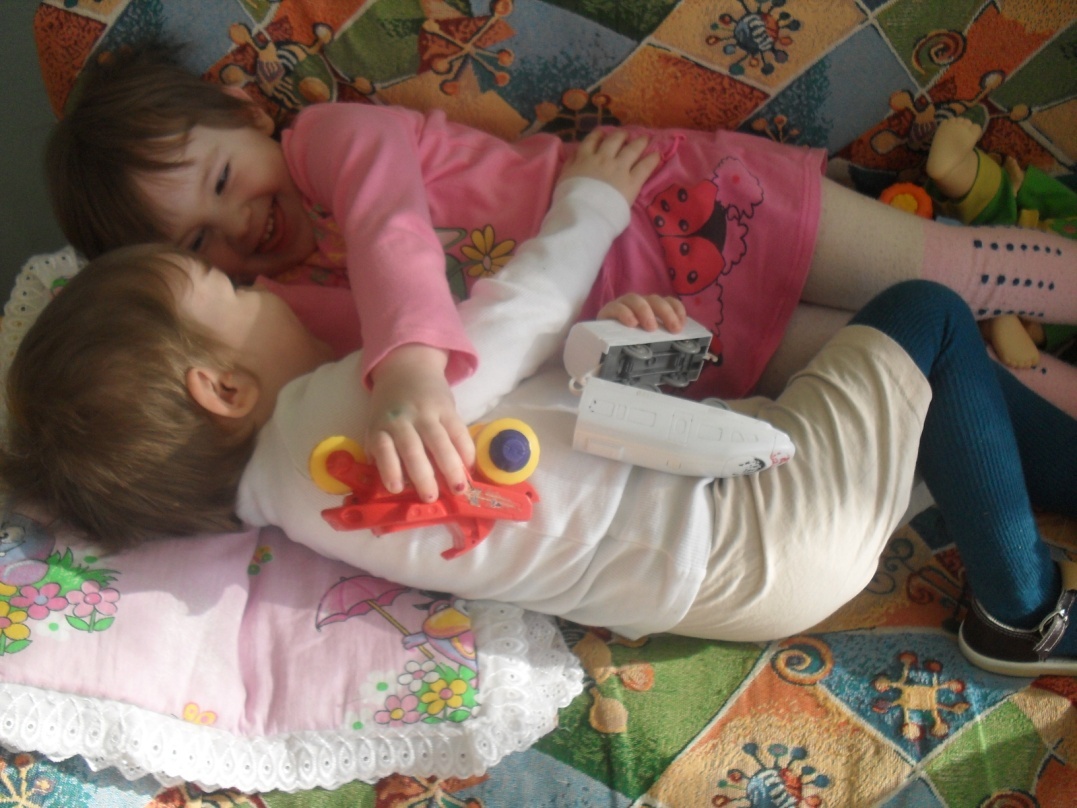 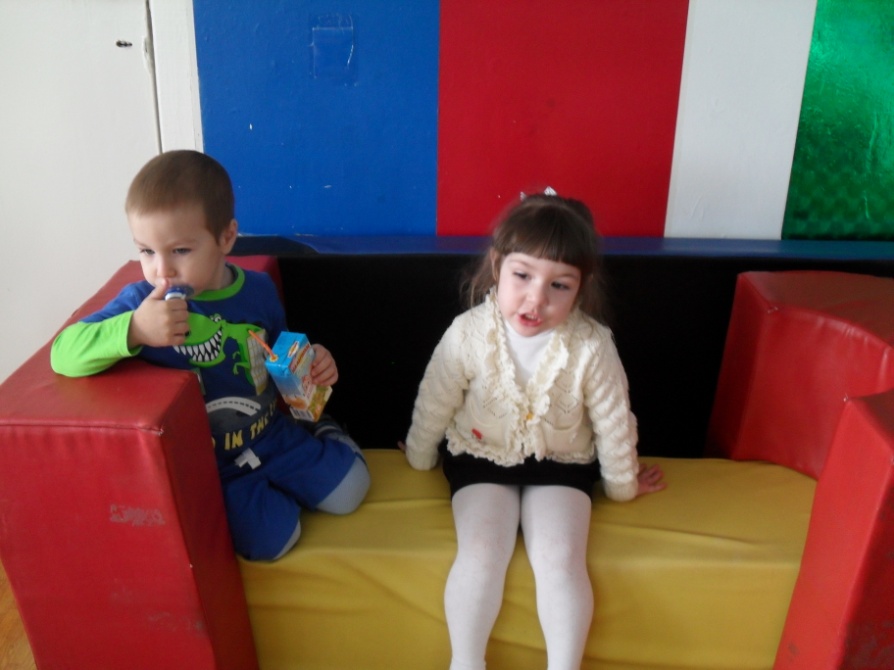 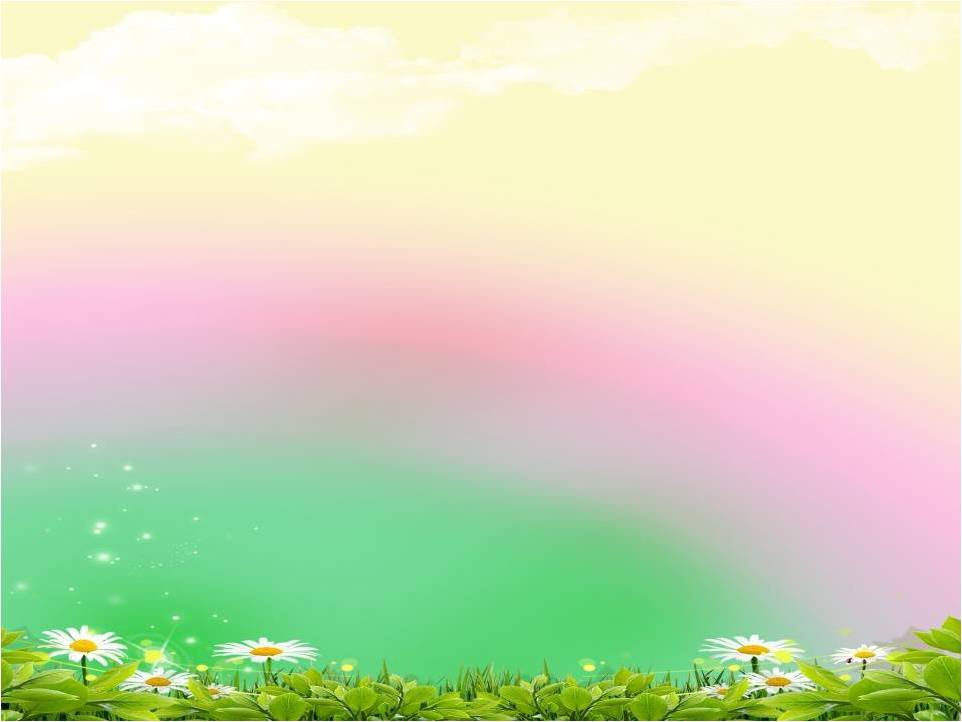 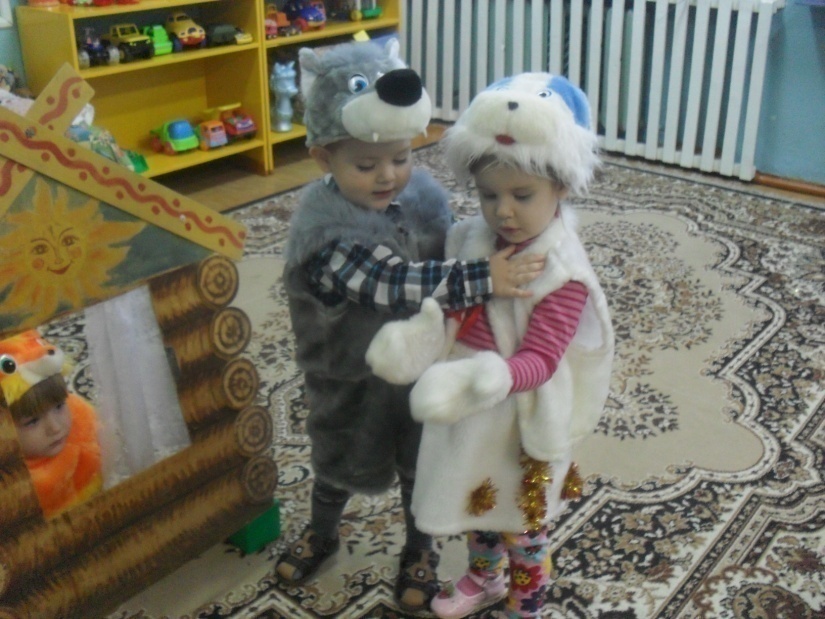 Если будем мы скучать,Сразу будем мы играть.В детском садике у насИгр много, и все класс!
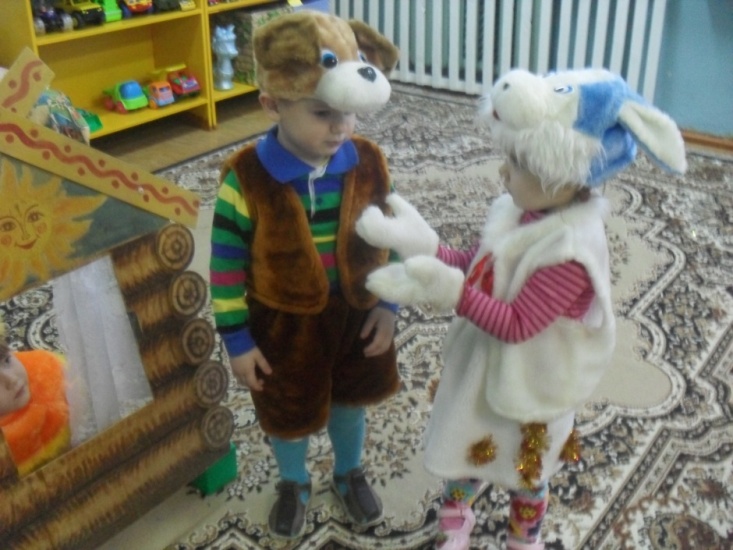 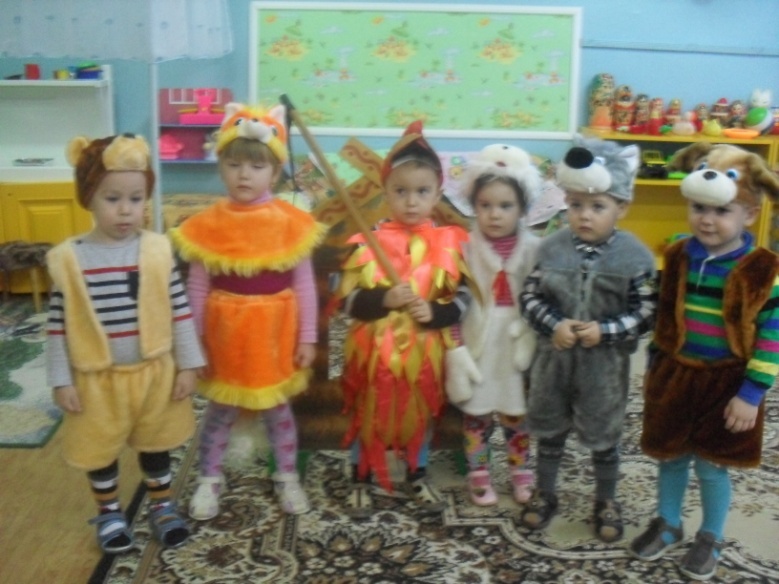 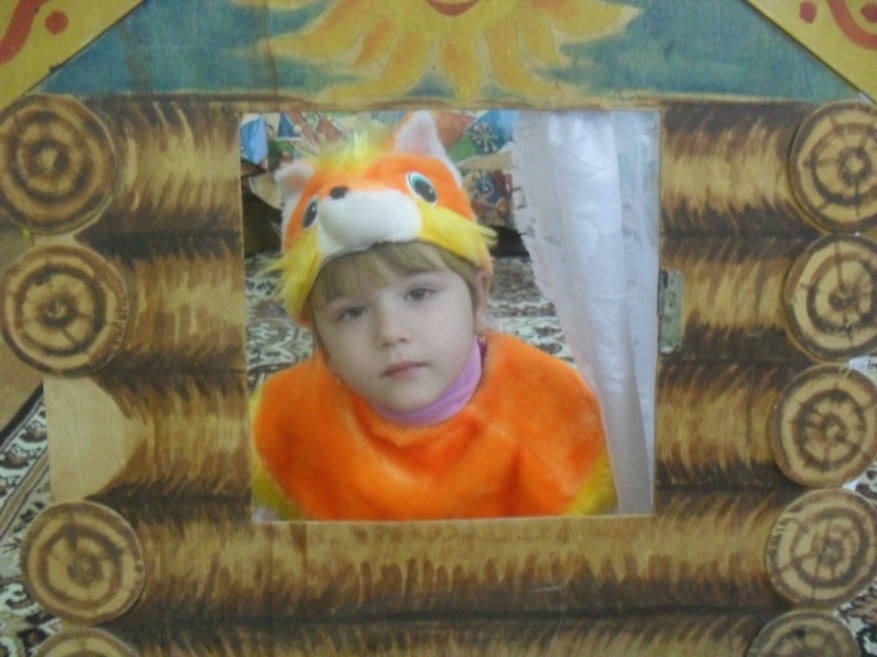 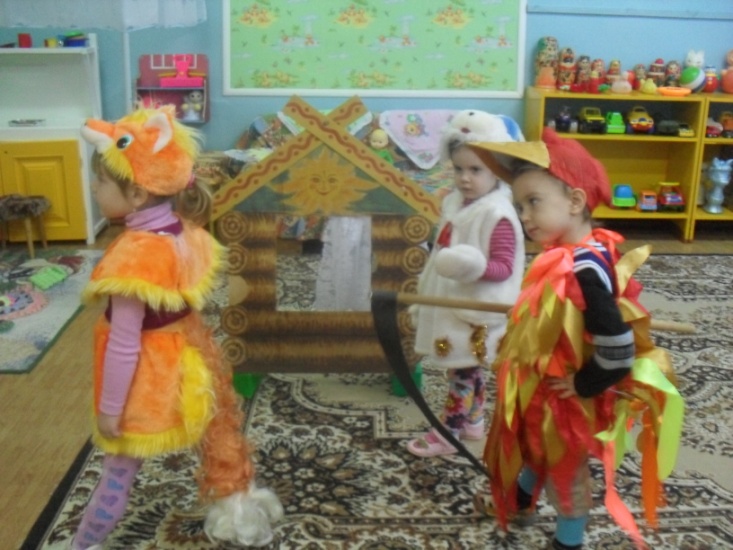 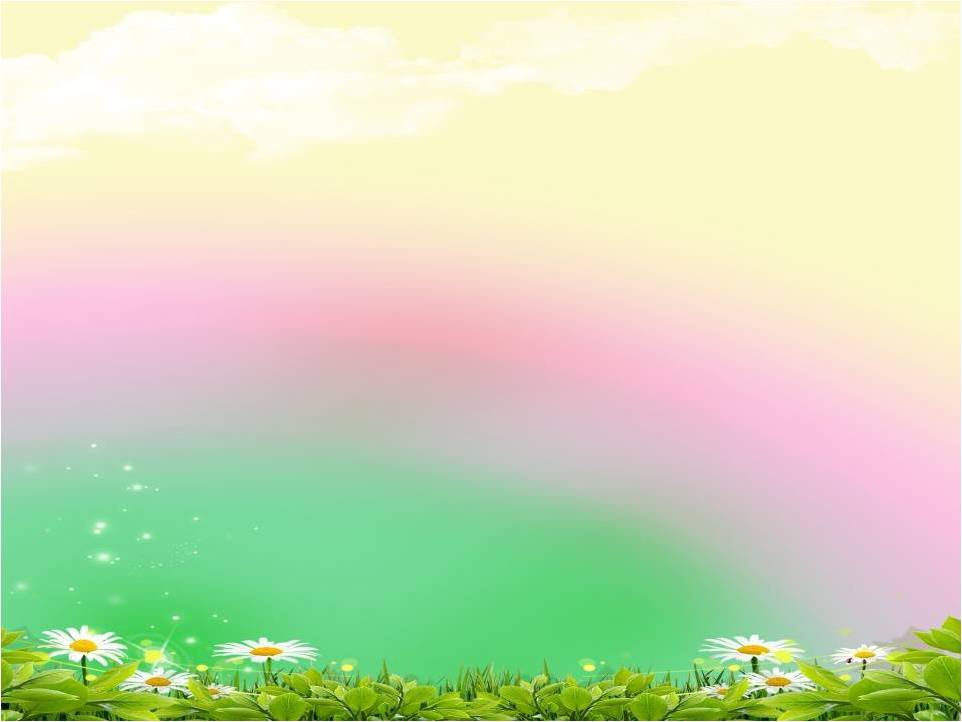 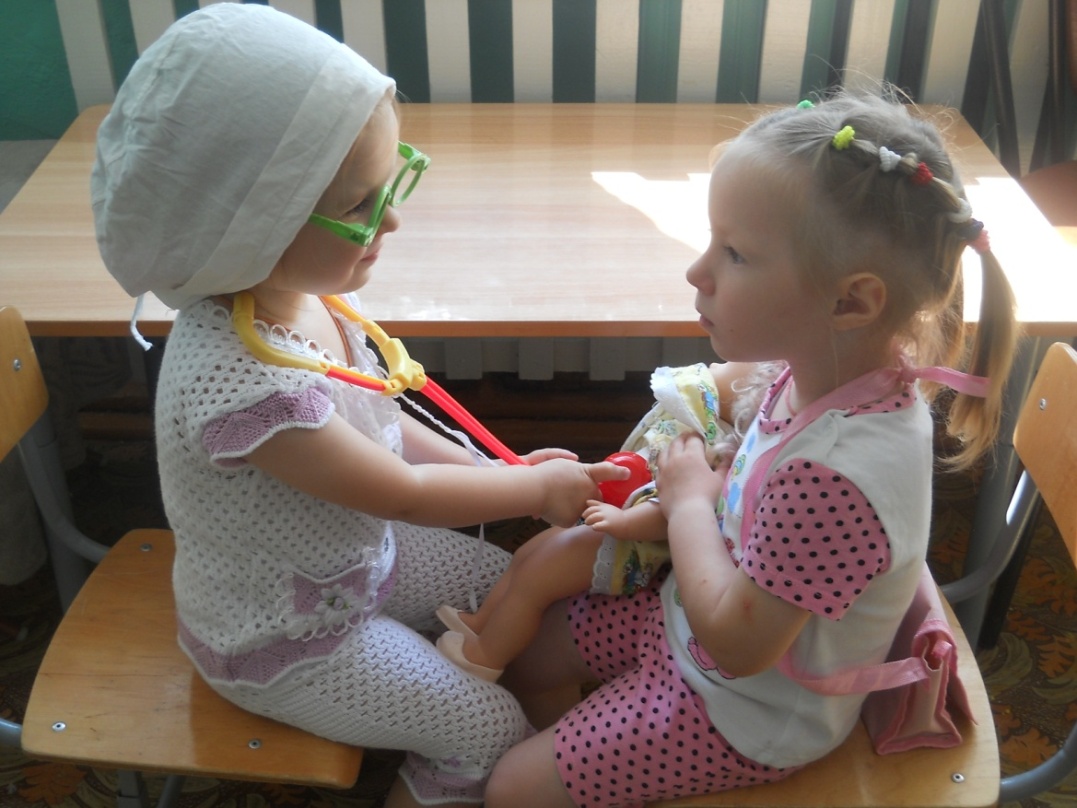 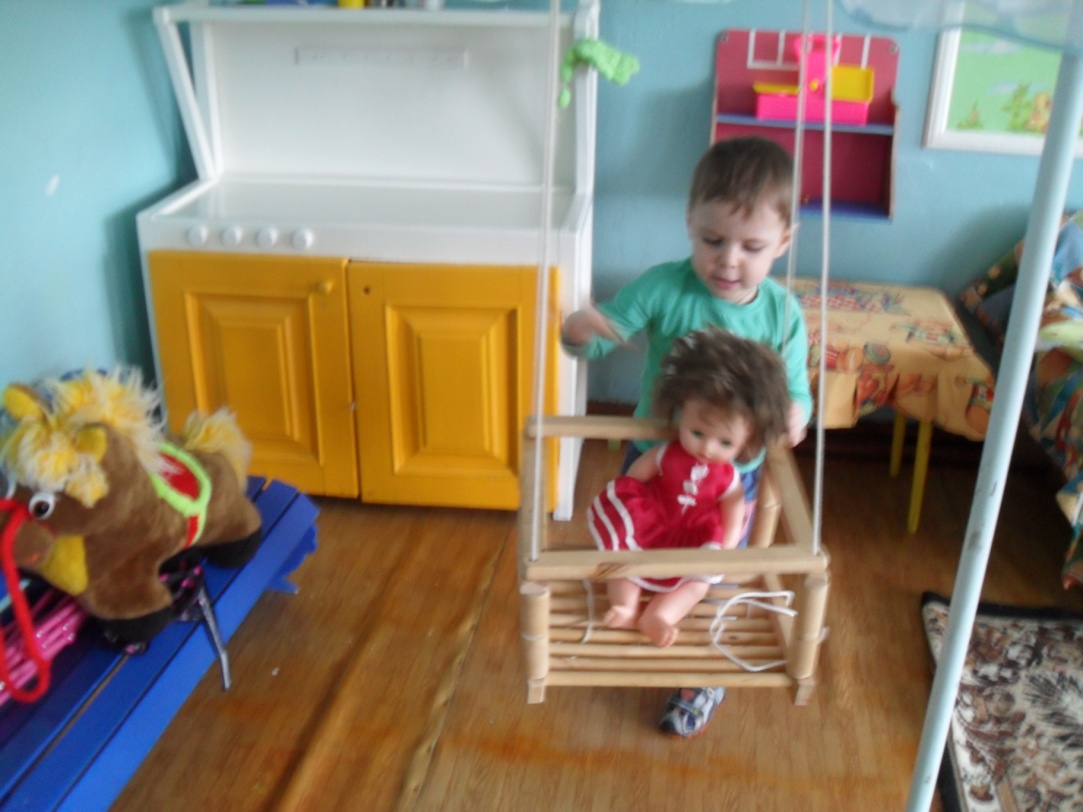 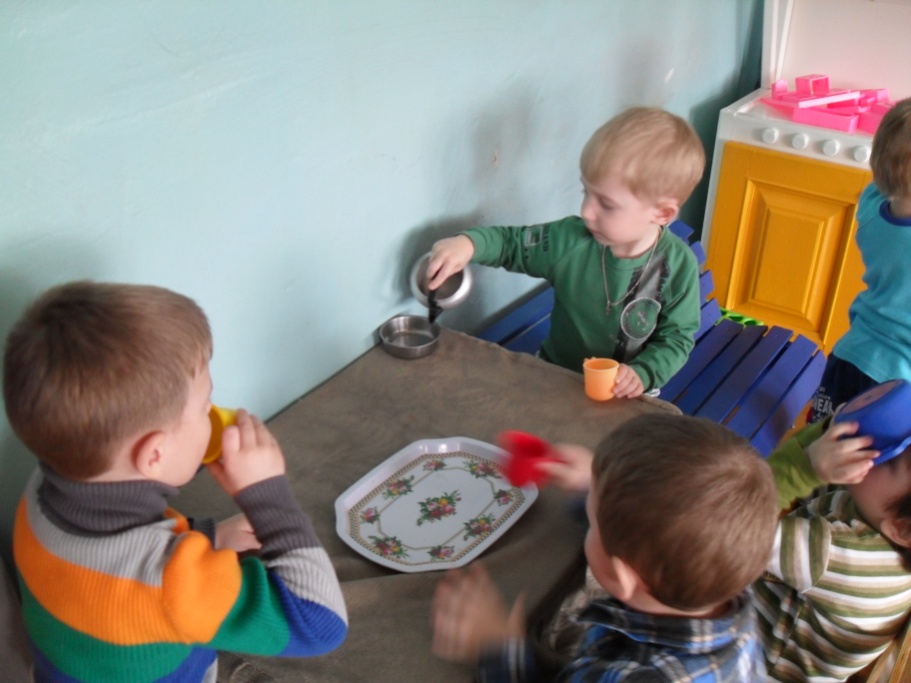 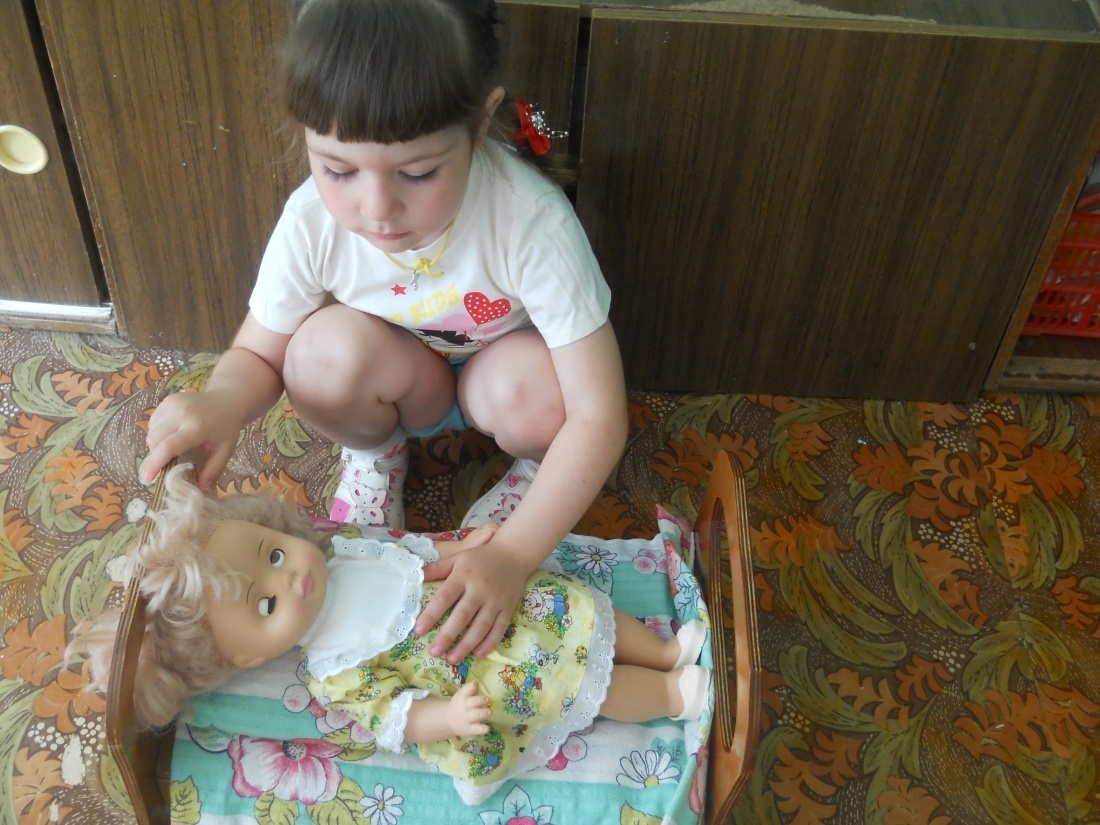 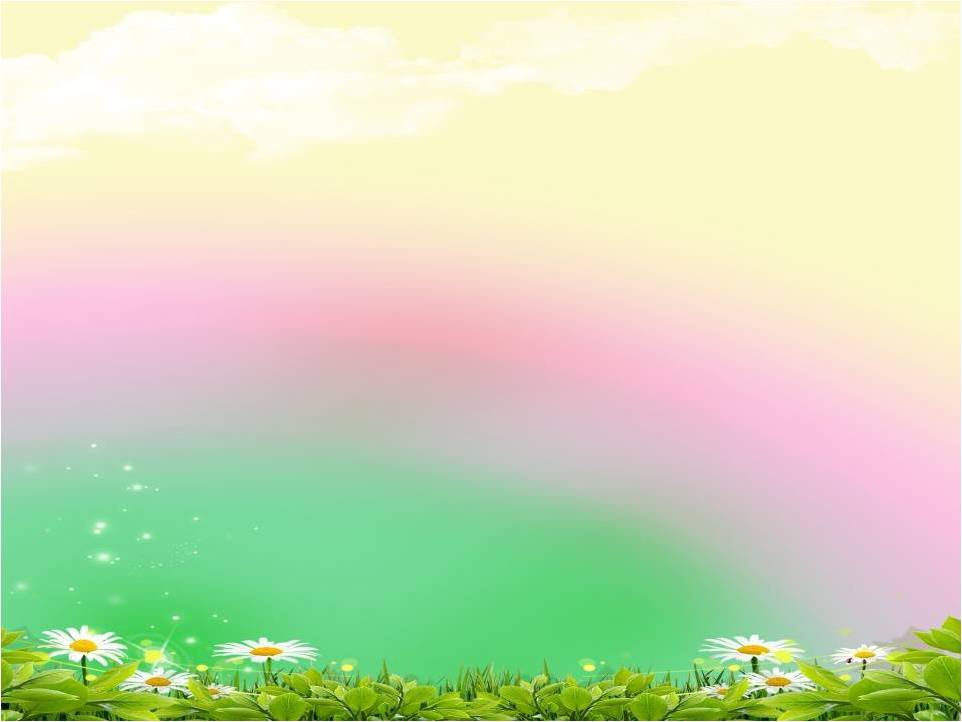 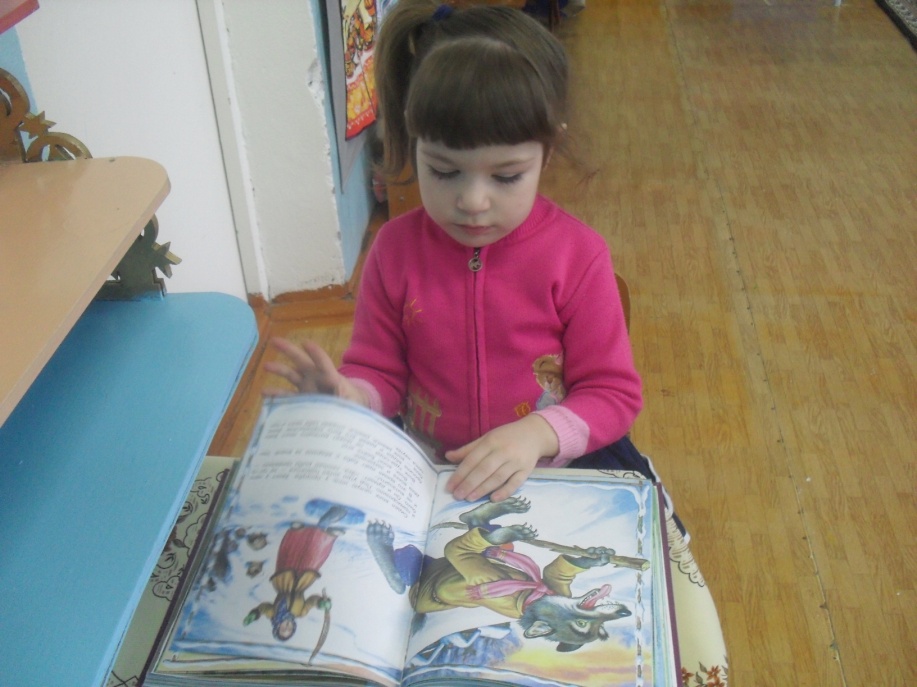 Вместе спорим и читаем,Незаметно подрастаем.Детский сад — второй наш дом,Как тепло, уютно в нем!
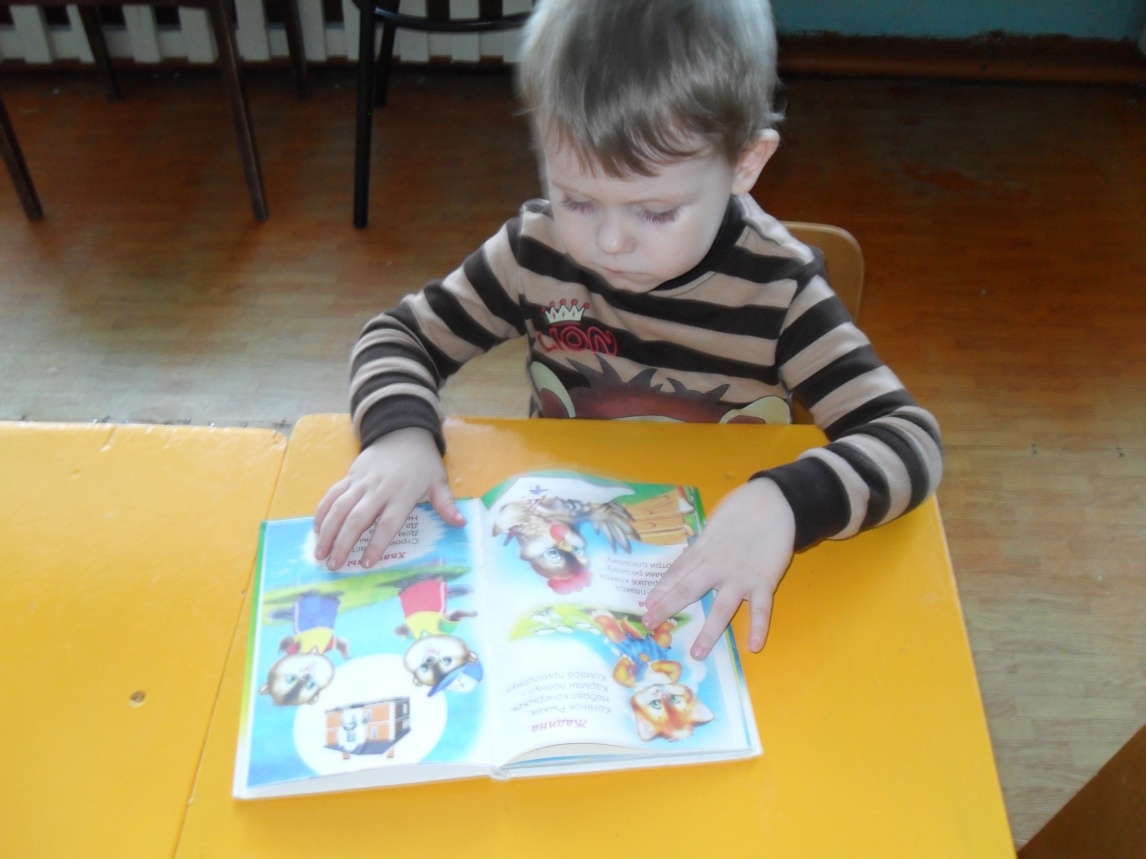 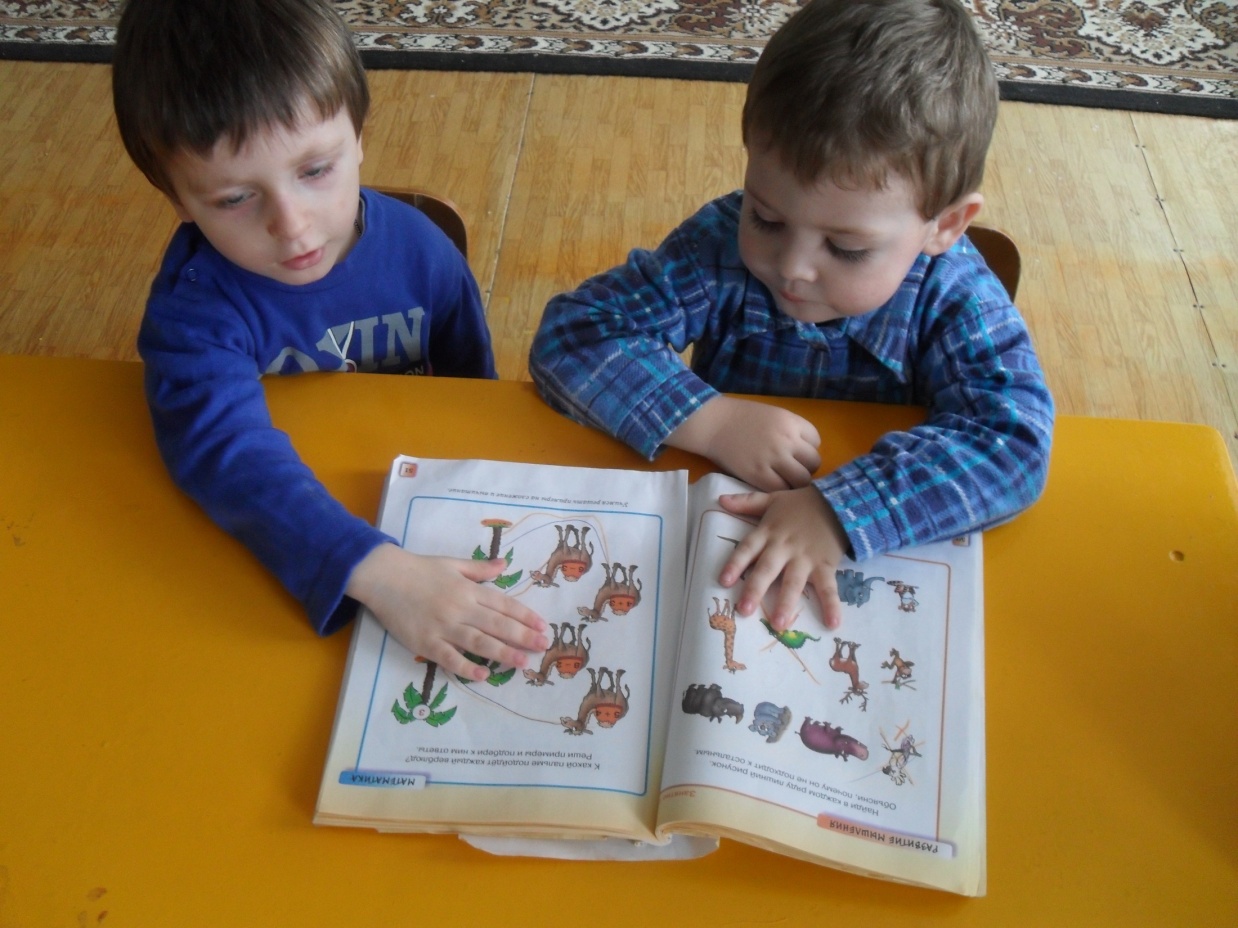 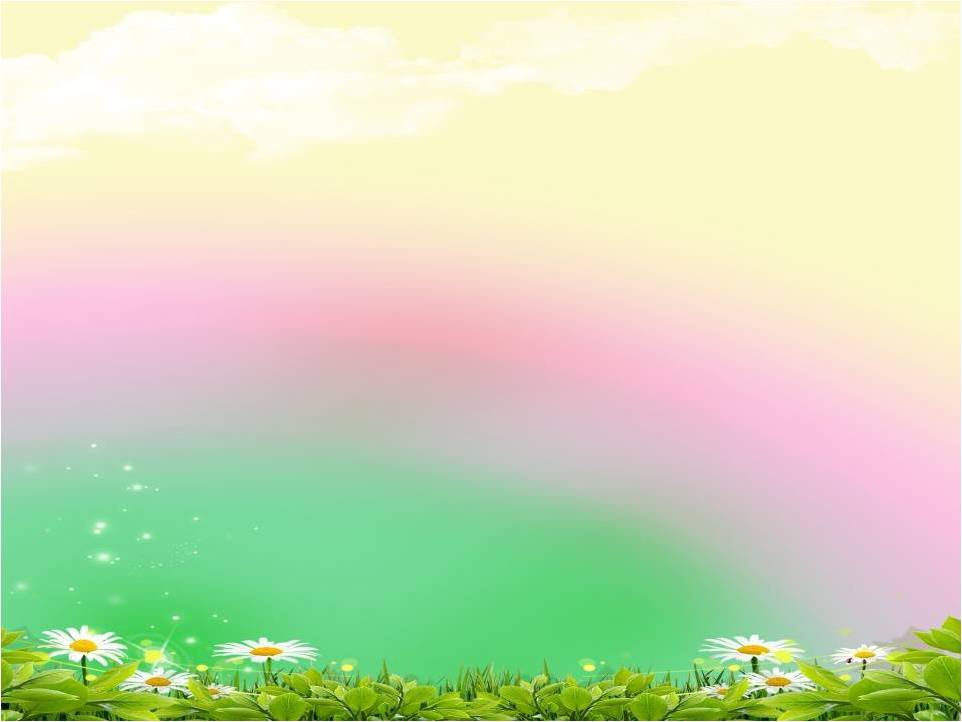 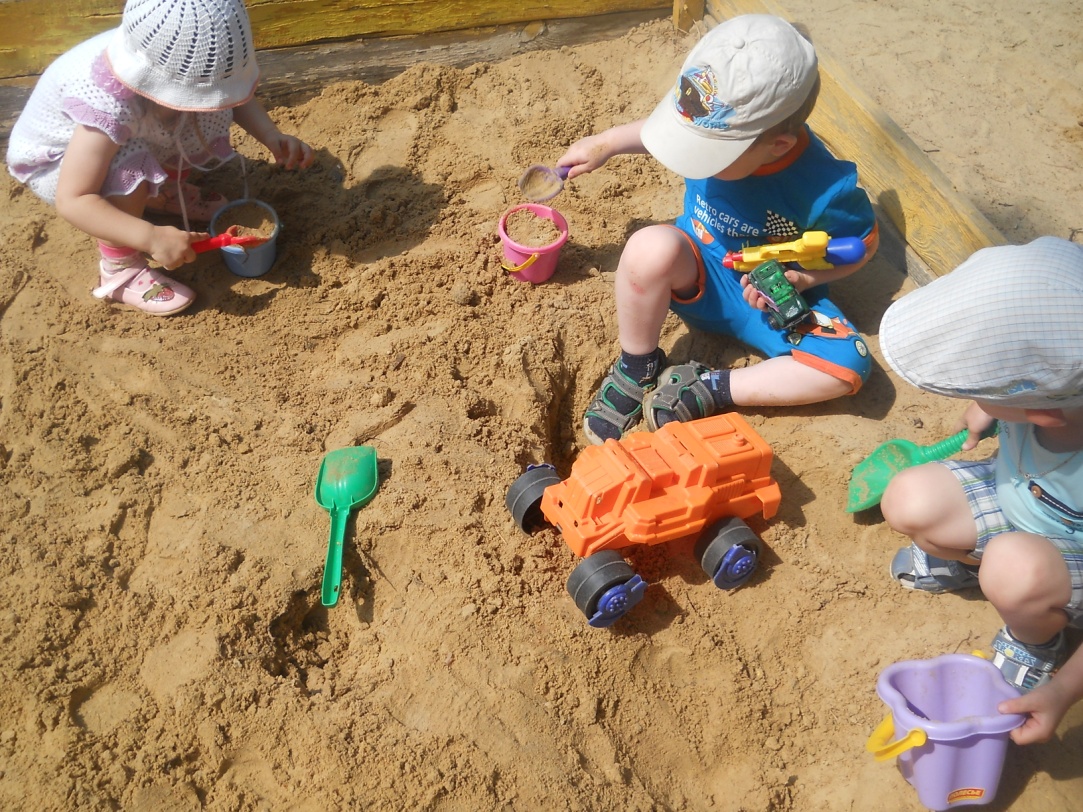 Дружно мы идем гулять,
Чтоб в песочке поиграть.
В  этот солнечный денек,
Испечем мы пирожок!
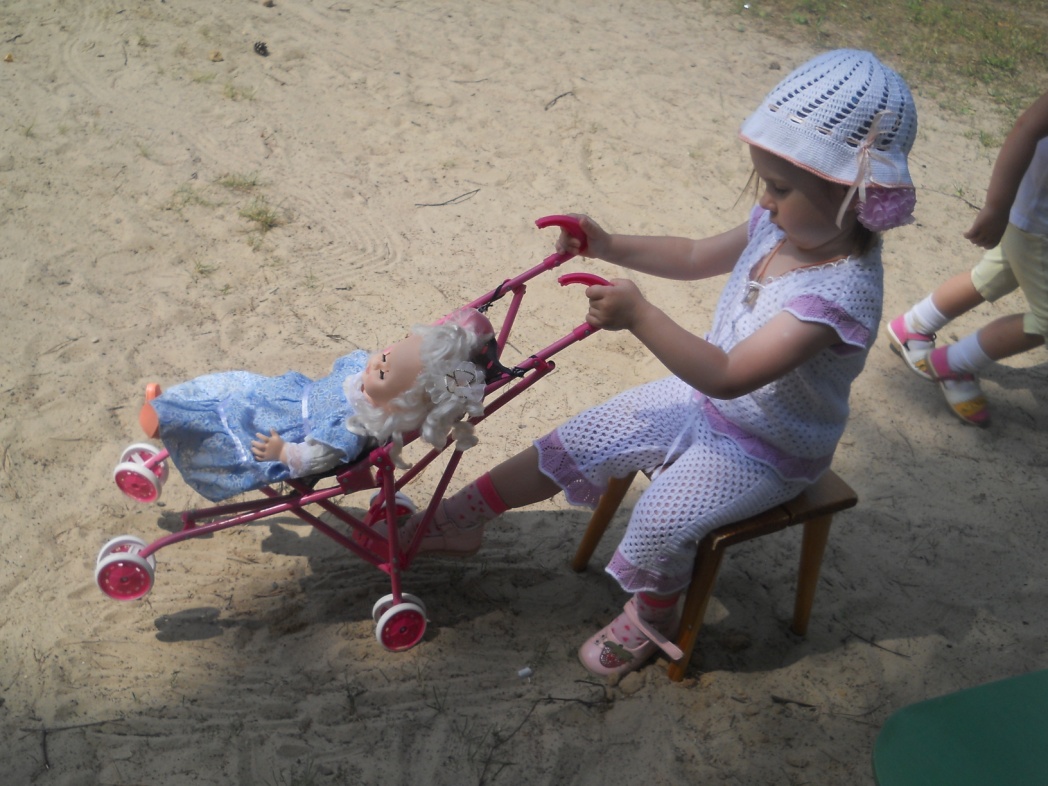 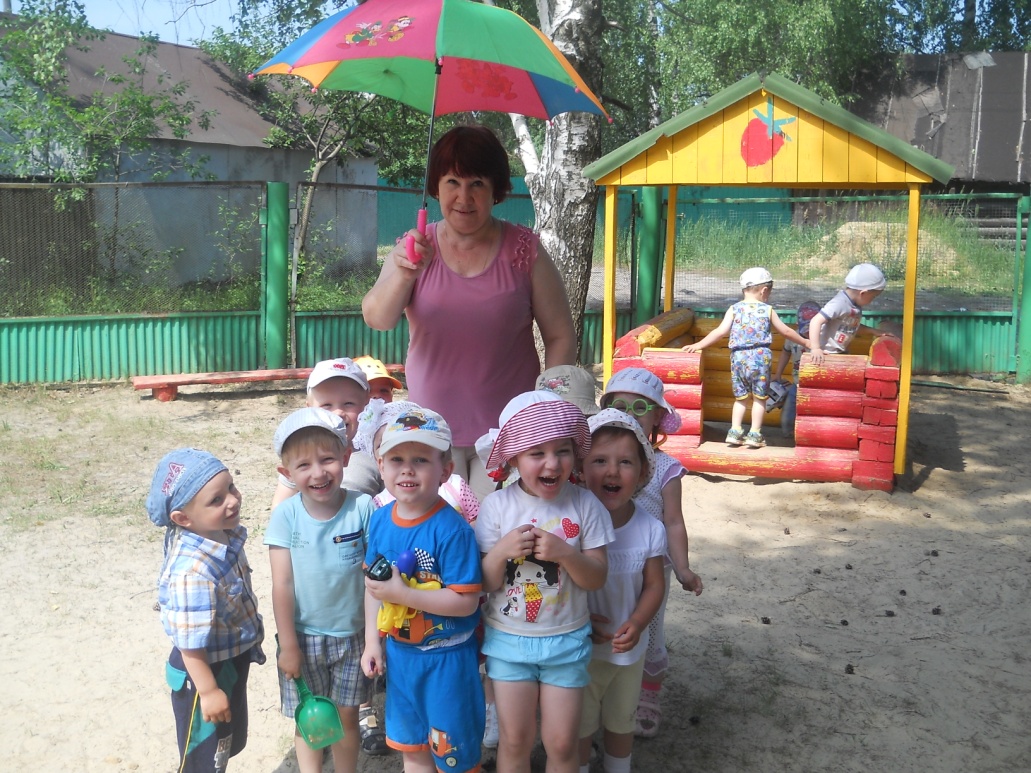 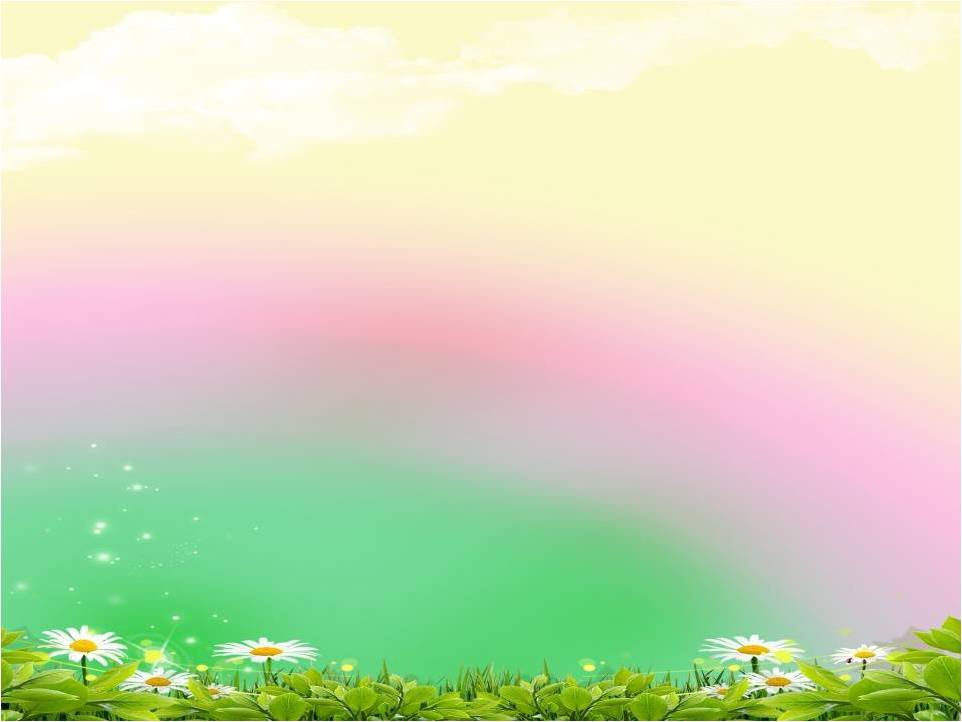 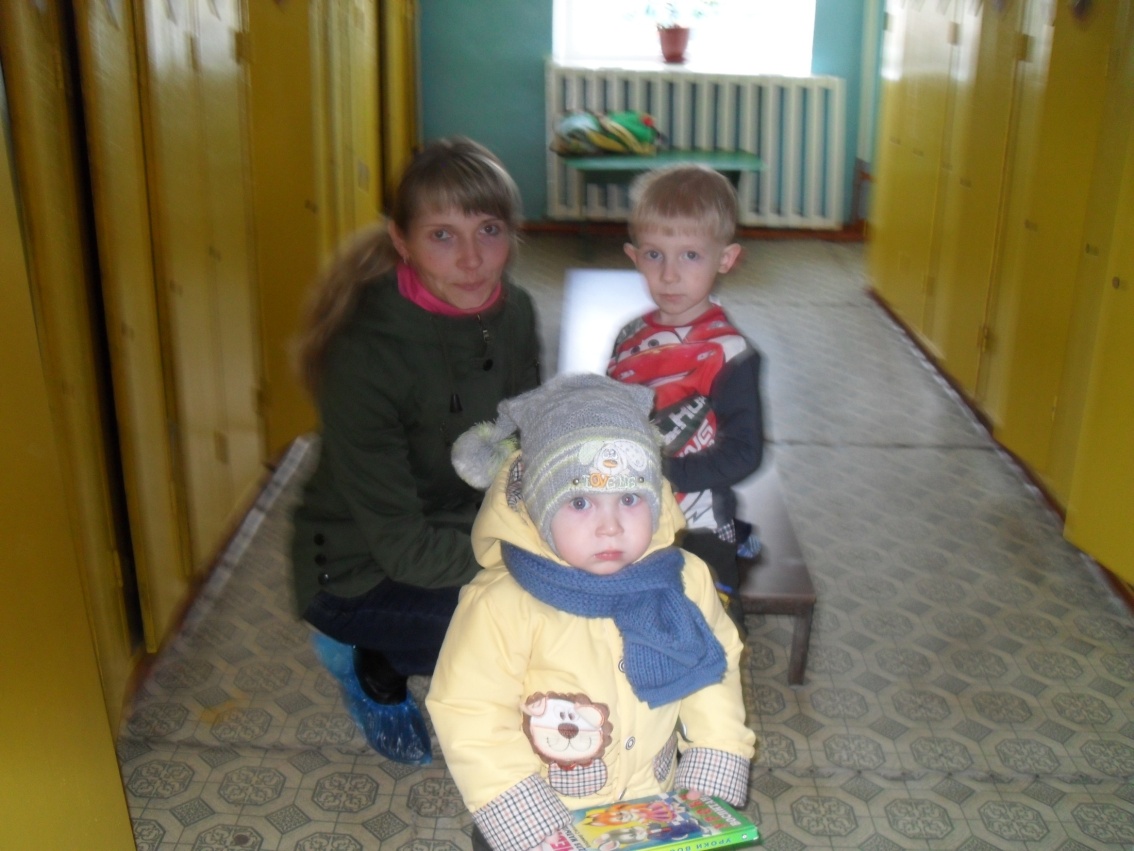 Я пойду сейчас домой.
Надо мне побыть с семьёй.
С воспитателем прощаюсь.
Всем ребятам улыбаюсь.
Знаю, завтра мне опять
В садик радостно шагать!
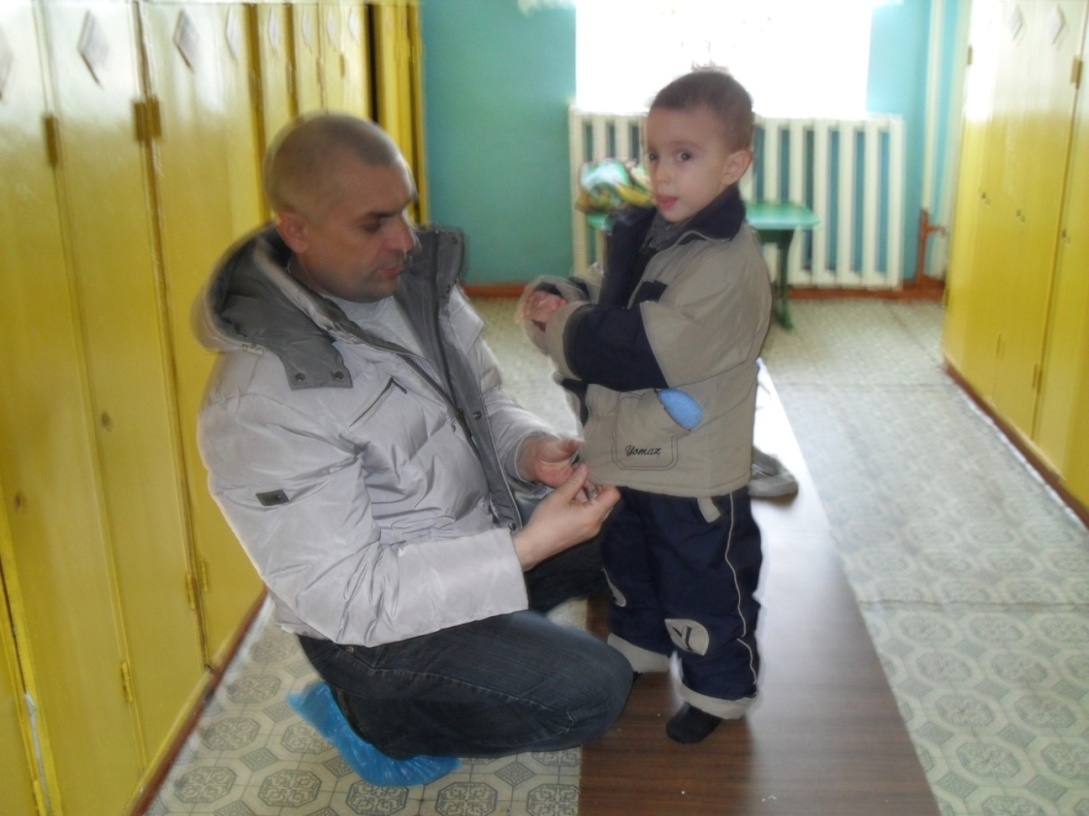 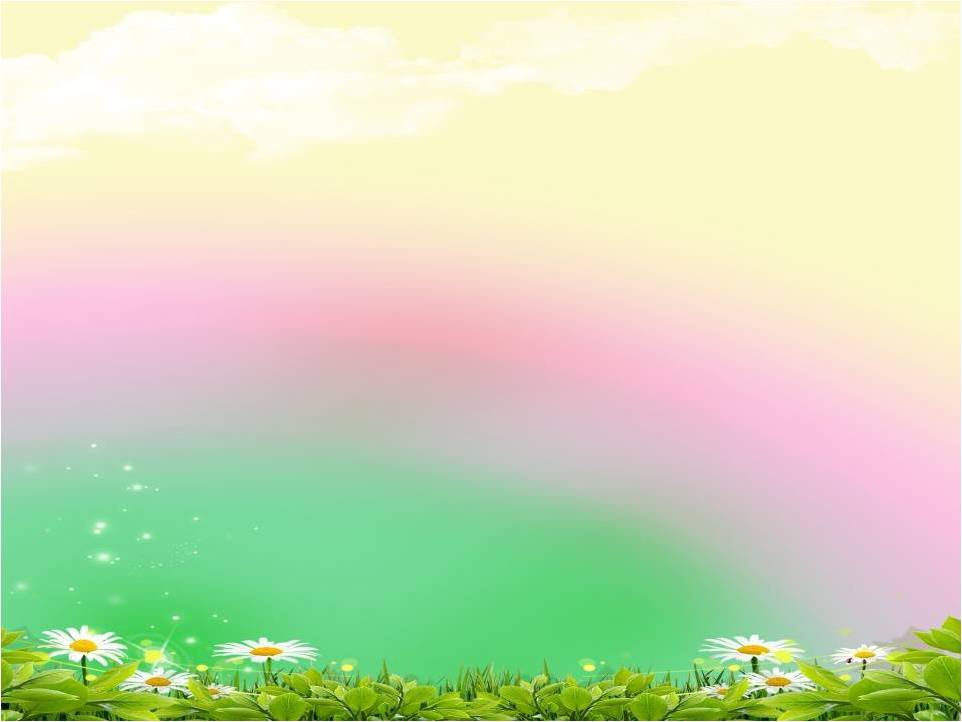 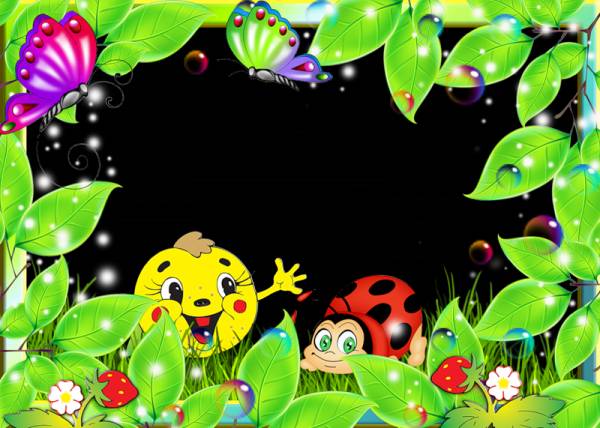 Спасибо  за внимание!